Обучителен модул
„Вътрешна организация на общинските дейности”
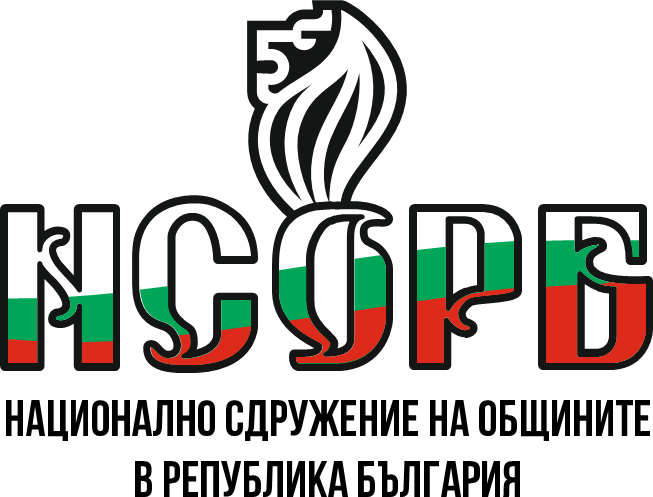 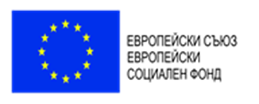 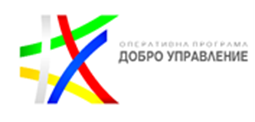 Този документ е създаден съгласно Административен договор №  BG05SFOP001-2.015-0001-C01, проект „Повишаване на знанията, уменията и квалификацията на общинските служители“ за предоставяне на безвъзмездна финансова помощ по Оперативна програма „Добро управление“, съфинансирана от Европейския съюз чрез Европейския социален фонд. 
www.eufunds.bg
Тема 2
 Организация на дейностите по административно обслужване, деловодство и архив в контекста на модернизация на администрацията – функции на звената и регламентиране на процесите в тях.
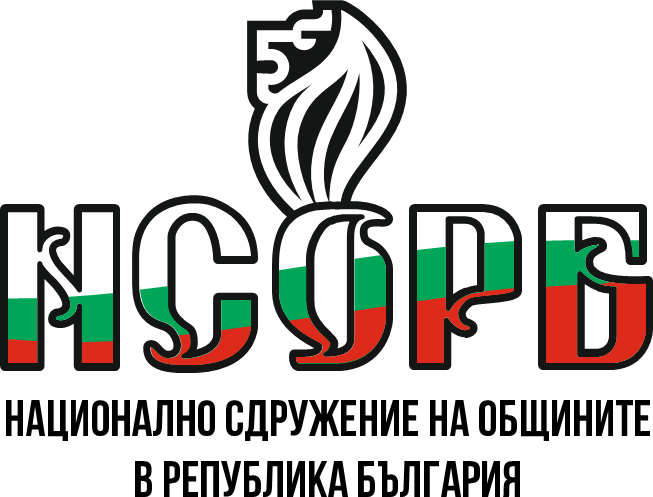 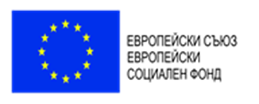 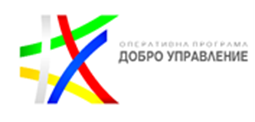 Този документ е създаден съгласно Административен договор №  BG05SFOP001-2.015-0001-C01, проект „Повишаване на знанията, уменията и квалификацията на общинските служители“ за предоставяне на безвъзмездна финансова помощ по Оперативна програма „Добро управление“, съфинансирана от Европейския съюз чрез Европейския социален фонд. 
www.eufunds.bg
Нормативна уредба: 
 • Административно процесуалния кодекс;
 • Закон за администрацията;
 •  Наредбата за административното обслужване;
 •  Наредбата за обмена на документи в администрацията;
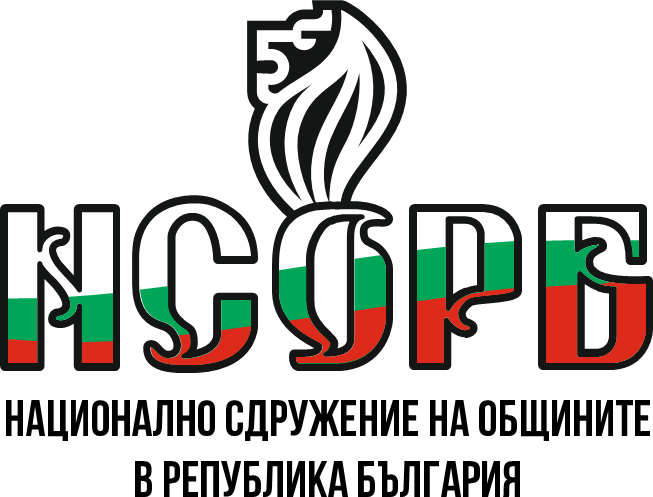 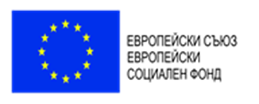 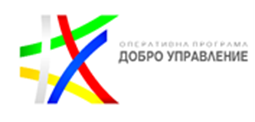 Този документ е създаден съгласно Административен договор №  BG05SFOP001-2.015-0001-C01, проект „Повишаване на знанията, уменията и квалификацията на общинските служители“ за предоставяне на безвъзмездна финансова помощ по Оперативна програма „Добро управление“, съфинансирана от Европейския съюз чрез Европейския социален фонд. 
www.eufunds.bg
[Speaker Notes: Наредба за Административния регистър ;
Хартата на клиента , както и всички действащи нормативни актове в Република България.]
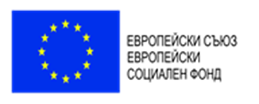 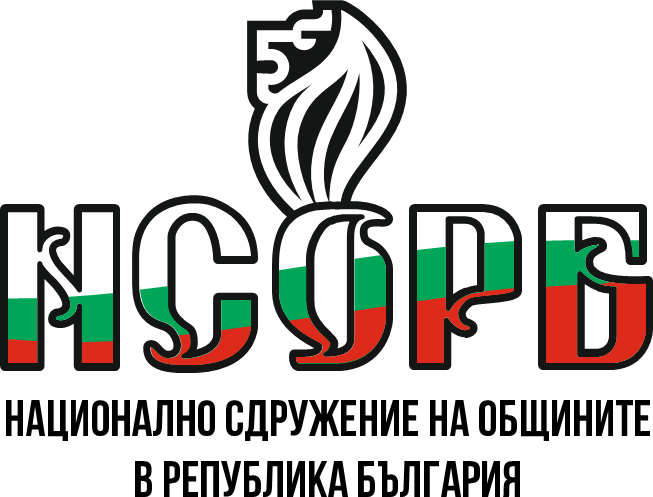 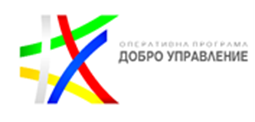 Организацията на административното обслужване в общината служи за регулиране на звената при осъществяване на административното обслужване на потребители, както  и за регламентиране на характера и последователността на извършваните от тях дейности.
Административното обслужване в рамките на общината се осъществява при спазване на принципите: 
равен достъп до административните услуги и до информация за административното обслужване; 
приложение на установени стандарти за качество на административното обслужване; 
координация и взаимодействие с всички страни, заинтересовани от подобряване на административното обслужване;
Този документ е създаден съгласно Административен договор №  BG05SFOP001-2.015-0001-C01, проект „Повишаване на знанията, уменията и квалификацията на общинските служители“ за предоставяне на безвъзмездна финансова помощ по Оперативна програма „Добро управление“, съфинансирана от Европейския съюз чрез Европейския социален фонд. 
www.eufunds.bg
Периодично проучване, измерване и управление на удовлетвореността на потребителите; осигуряване на различни форми и начини за заявяване на административни услуги и за осъществяване на административното обслужване – посещение на място, поща,  електронна поща, телефон за предоставяне на информация, интернет; служебно събиране на информация; осигуряване на различни начини на плащане на дължимите такси или цени на услугите банков и / или електронен път, с платежна карта или в брой.
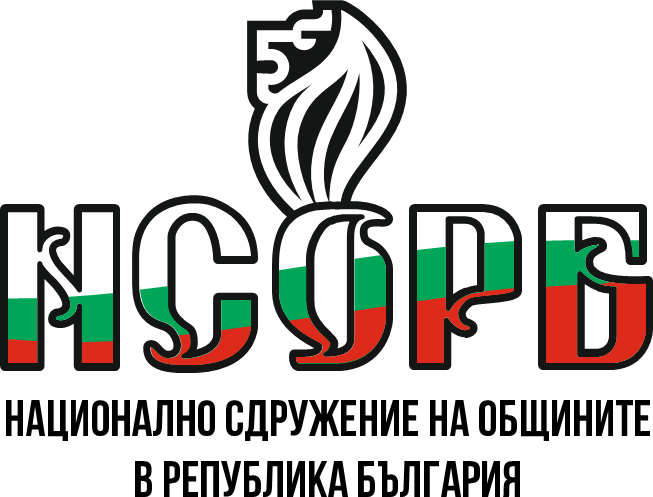 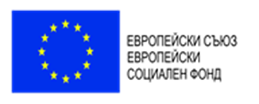 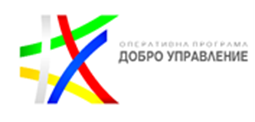 Този документ е създаден съгласно Административен договор №  BG05SFOP001-2.015-0001-C01, проект „Повишаване на знанията, уменията и квалификацията на общинските служители“ за предоставяне на безвъзмездна финансова помощ по Оперативна програма „Добро управление“, съфинансирана от Европейския съюз чрез Европейския социален фонд. 
www.eufunds.bg
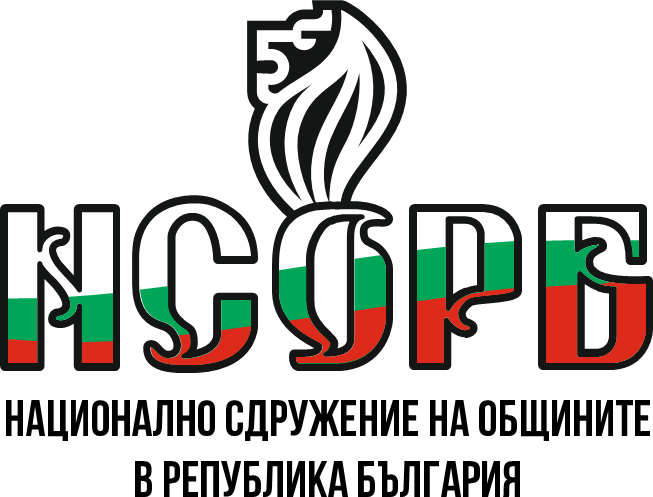 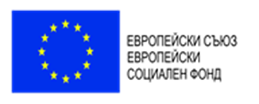 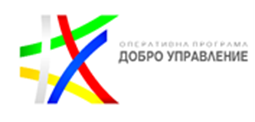 Административното обслужване в общините се осъществява чрез:
Център за административно обслужване /ЦАО/, който следва да бъде обозначен с указателни табели на български език и адреса на местонахождението му;
„Местни данъци и такси“, обозначен с указателни табели на български език;
Електронно – чрез интернет страницата на Общината;
По друг начин.
Този документ е създаден съгласно Административен договор №  BG05SFOP001-2.015-0001-C01, проект „Повишаване на знанията, уменията и квалификацията на общинските служители“ за предоставяне на безвъзмездна финансова помощ по Оперативна програма „Добро управление“, съфинансирана от Европейския съюз чрез Европейския социален фонд. 
www.eufunds.bg
[Speaker Notes: Достъпът до ЦАО и останалите служебни помещения , в които се осъществява административното обслужване следва да бъде удобен и лесен за хора с увреждания, възрастни хора , лица с намалена подвижност и /или/ със затруднения в придвижването, родители или придружители на малки деца с детски колички.]
Функции на служителите в Центъра за административно обслужване
	1. предоставят информация на потребителите за издаваните актове и предоставяните услуги при осъществяване на административното обслужване на достъпен и разбираем език;
	2. предоставят информация относно приемането на заявления / искания за административно обслужване , извършвано от други администрации;
	3. отговарят на запитвания от общ характер и насочват въпросите по компетентност до звената в съответната администрация, както и към други административни органи, компетентни по съответния въпрос;
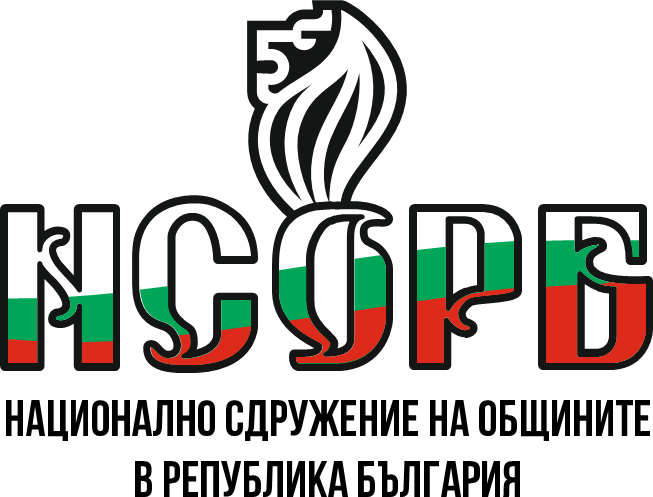 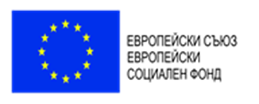 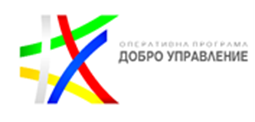 Този документ е създаден съгласно Административен договор №  BG05SFOP001-2.015-0001-C01, проект „Повишаване на знанията, уменията и квалификацията на общинските служители“ за предоставяне на безвъзмездна финансова помощ по Оперативна програма „Добро управление“, съфинансирана от Европейския съюз чрез Европейския социален фонд. 
www.eufunds.bg
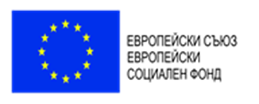 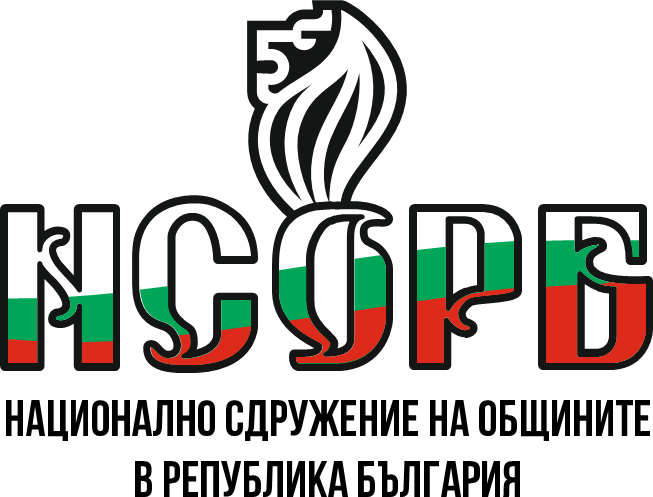 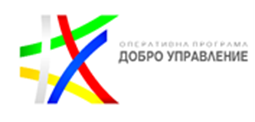 4.разясняват изискванията , на които трябва да отговарят заявлението /искането за осъществяването на административното обслужване, жалбата, протестът, сигналът или предложението, по предварително установен ред;
	5.незабавно предоставят информация и /или документи от другите звена в общинската администрация , когато тя е необходима за извършване на справки и предоставяне на документи при административно обслужване на място;
	6.приемат заявления и искания, жалби и протести, сигнали и предложения, приемат и регистрират устни запитвания по Закона за достъп до обществена информация;
	7.проверява пълнотата на документацията по всяко заявление по предварително изготвен контролен списък;
Този документ е създаден съгласно Административен договор №  BG05SFOP001-2.015-0001-C01, проект „Повишаване на знанията, уменията и квалификацията на общинските служители“ за предоставяне на безвъзмездна финансова помощ по Оперативна програма „Добро управление“, съфинансирана от Европейския съюз чрез Европейския социален фонд. 
www.eufunds.bg
8. дава информация за хода на работата по преписката;
	9. осъществяват връзката с останалите звена от администрацията по повод осъществяване на административното обслужване; 
	10. предоставят исканите документи , включително издадените индивидуални административни актове и други документи , данни и информация , които са резултат от осъществено административно обслужване.
	11. осъществяват контакт със звената и служителите работещи с приетите предложения и сигнали , както и с работещите експерти по преписките, образувани въз основа на сигнали и предложения;
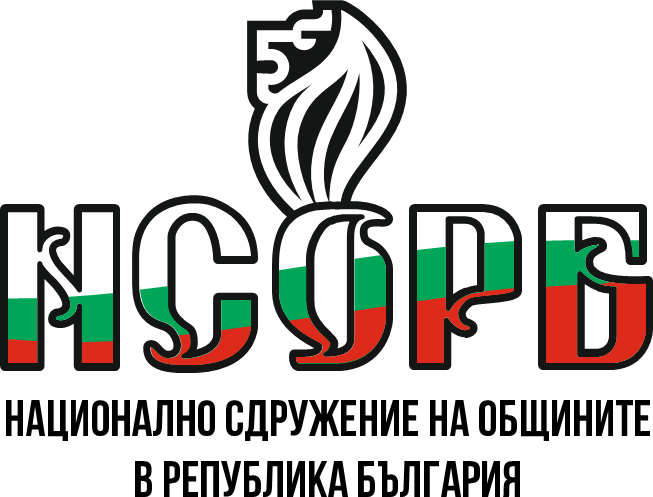 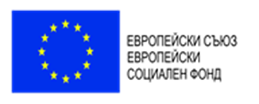 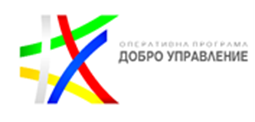 Този документ е създаден съгласно Административен договор №  BG05SFOP001-2.015-0001-C01, проект „Повишаване на знанията, уменията и квалификацията на общинските служители“ за предоставяне на безвъзмездна финансова помощ по Оперативна програма „Добро управление“, съфинансирана от Европейския съюз чрез Европейския социален фонд. 
www.eufunds.bg
12. разясняват начина на плащане, като насърчават плащането с платежна карта чрез терминални устройства ПОС в случаите на осигурена възможност за картови плащания;
	13. изпълняват и функциите на посредник при заявяване , заплащане и получаване на електронни административни услуги по реда на Наредбата за общите изисквания към информационните системи, регистрите и електронните административни услуги.
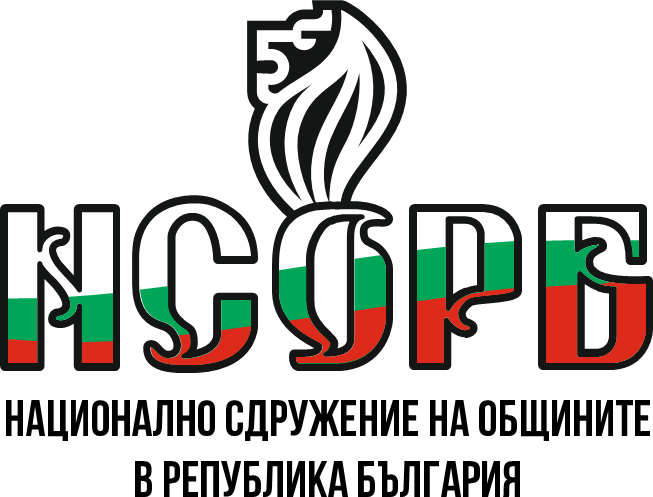 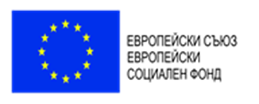 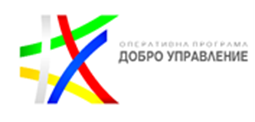 Този документ е създаден съгласно Административен договор №  BG05SFOP001-2.015-0001-C01, проект „Повишаване на знанията, уменията и квалификацията на общинските служители“ за предоставяне на безвъзмездна финансова помощ по Оперативна програма „Добро управление“, съфинансирана от Европейския съюз чрез Европейския социален фонд. 
www.eufunds.bg
[Speaker Notes: Служителите от звеното за административно обслужване входират получените заявления, искания, жалби, протести, сигнали и предложения в Административно-информационната система/АИС/ и ги изпращат на съответните компетентни дирекции и отдели на общинската администрация . Чрез Системата за електронен обмен на съобщенията /СЕОС/осъществяват взаимодействие между последните и потребителите  на административни услуги. Устните искания се входират след изготвянето на съответния протокол, изготвен съгласно примерния образец – Приложение № 1 от Наредбата за административното обслужване.]
Заплащането на съответните такси от потребителите на административни услуги във връзка с извършването им се осъществява на каса в брой или с платежна карта чрез терминално устройство ПОС. При предоставяне на стандартизирани административни услуги , служителите от звеното за административно обслужване прилагат процедурите по предоставянето им , вписани в Административния регистър, като използват образците на заявления и протоколи за устно заявяване съгласно Приложение № 5 и образците на издаваните документи съгласно приложение № 6 на Наредбата за административното обслужване.
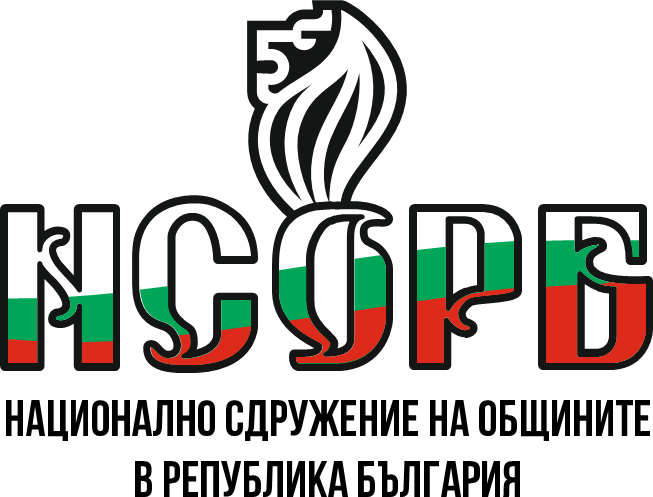 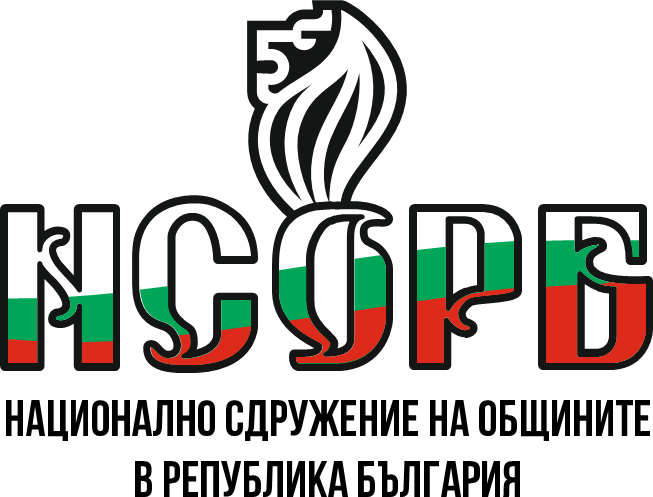 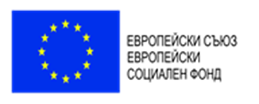 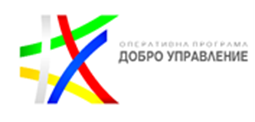 Този документ е създаден съгласно Административен договор №  BG05SFOP001-2.015-0001-C01, проект „Повишаване на знанията, уменията и квалификацията на общинските служители“ за предоставяне на безвъзмездна финансова помощ по Оперативна програма „Добро управление“, съфинансирана от Европейския съюз чрез Европейския социален фонд. 
www.eufunds.bg
[Speaker Notes: При осъществяване на административното обслужване , служителите от звеното се придържат към общите стандарти за качество на административното обслужване съгласно приложение № 7 от Наредбата за административното обслужване.При възможност….]
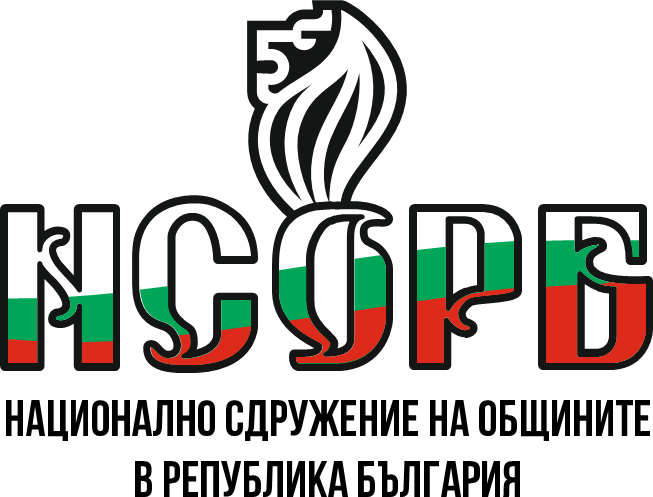 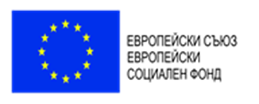 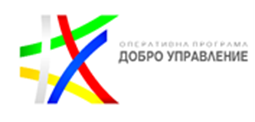 С измененията в НАО, които влязоха в сила от 01.04.2022 г. по отношение на общите стандарти има нов стандарт, според който администрациите ще осигуряват предоставяне на информация за административното обслужване и ще осъществяват административно обслужване и по телефона. Допълва се стандартът за спазване на правила за комуникация с потребителите, като се предвижда служителят да се увери в полезността и достатъчността на предоставената на потребителя информация. Допълва се и стандартът за предоставяне на обслужване на английски език, за администрациите, които са задължени да го прилагат (това са администрациите, чиито услуги в над 50 на сто от случаите са насочени и към лица, които не владеят български език), като се предвижда изрично осигуряване и на комуникация с потребителите да бъде на английски език.
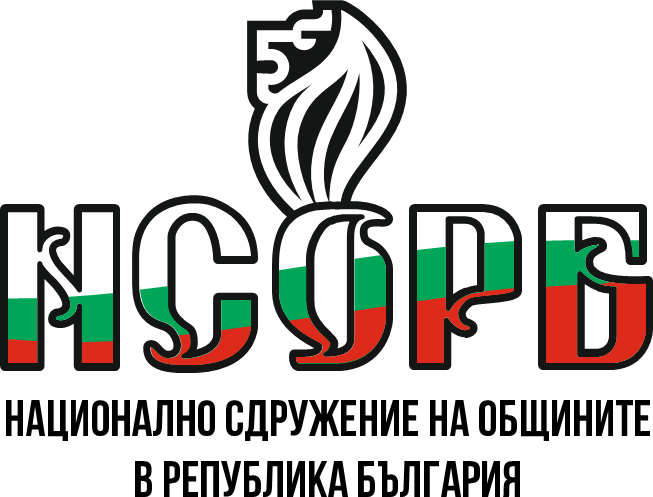 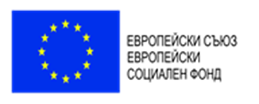 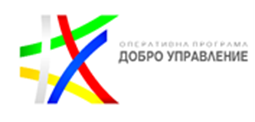 По отношение на препоръчителните стандарти стандартът  за работа в почивен ден е допълнен с възможността за пълноценна комуникация с потребителите. Към стандарта за достъпност в извънработно време на актуална и важна информация за административното обслужване е предвидено тя да се предоставя и чрез телефонен номер за автоматично получаване на информация за административното обслужване и/или за осъществяване на комуникация с потребителя в реално време. Към стандарта за онлайн комуникация са прибавени и формите за безплатни разговори чрез интернет. Създаден е нов стандарт за запазване на дата и час за посещение на потребителите в ЦАО, в които дата и час администрацията да предостави административно обслужване.
	На основание чл. 8а, ал. 4 от НАО с Решение на Министерски съвет е приет Наръчник за организация на административното обслужване по телефона.
[Speaker Notes: Наръчникът е необходим за да подпомогне администрациите при прилагането на разпоредбите на НАО, свързани с използване на телефона при осъществяване на административно обслужване, но е част от препоръчителните стандарти.]
Служителите предоставят изготвеният индивидуален административен акт в Центъра за административно обслужване. В случай ,че заявителят е посочил адрес за получаване, съответния служител следва да изпрати заявения документ, данни и /или информация чрез лицензиран пощенски оператор , както и по електронен път .
	В съответните звена за административно обслужване се установява такъв ред за ползване на почивките , който дава възможност да се осигури непрекъсваем режим на работа с потребителите на административни услуги в рамките на установеното работно време, включително за подаване на заявления /искания, за плащане на каса или чрез ПОС. За получаване на информация , данни и документи , в рамките на обявеното работно време.
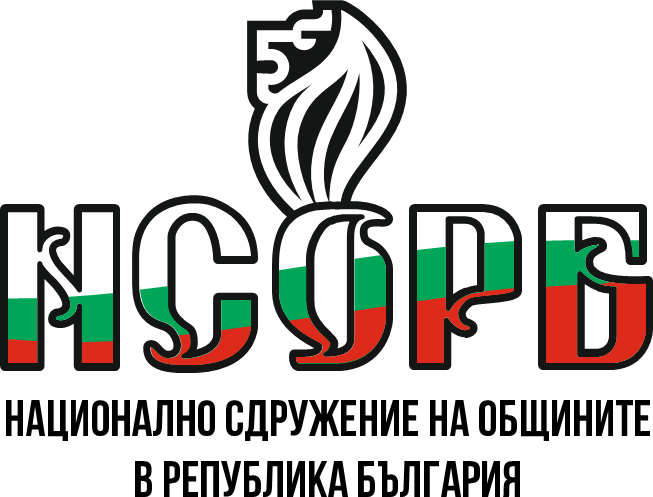 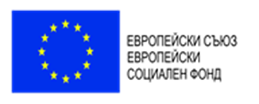 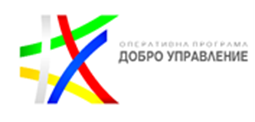 Този документ е създаден съгласно Административен договор №  BG05SFOP001-2.015-0001-C01, проект „Повишаване на знанията, уменията и квалификацията на общинските служители“ за предоставяне на безвъзмездна финансова помощ по Оперативна програма „Добро управление“, съфинансирана от Европейския съюз чрез Европейския социален фонд. 
www.eufunds.bg
[Speaker Notes: В случаите , при които в служебните помещения има потребители на административни услуги в края на обявеното работно време , служителите на съответното звено продължават работа до тяхното обслужване, но не повече от  два астрономически часа след края на обявеното работно време.]
Служебно начало
Служителите, са длъжни служебно да осигуряват всички издавани от тях документи, необходими за осъществяваното от тях административно обслужване. Осигуряват по служебен път документите , които са необходими за потребителя на административни услуги от други администрации, включително като вътрешни електронни административни услуги, които се предоставят по реда, установен в Наредбата за общите изисквания към информационните системи, регистрите и електронните административни услуги.
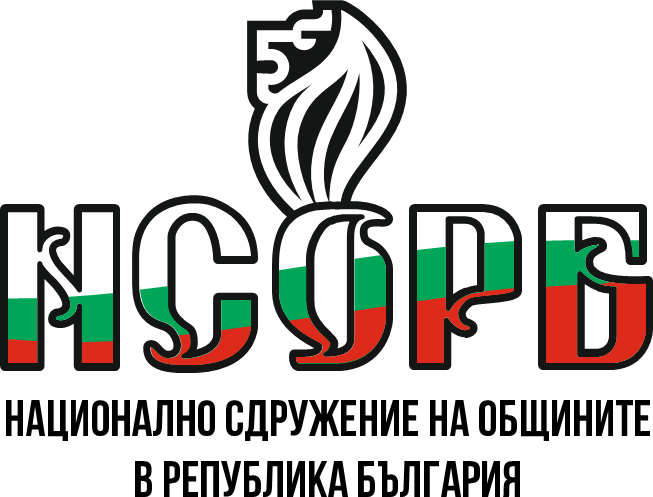 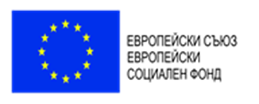 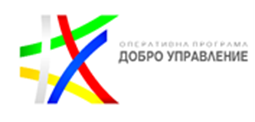 Този документ е създаден съгласно Административен договор №  BG05SFOP001-2.015-0001-C01, проект „Повишаване на знанията, уменията и квалификацията на общинските служители“ за предоставяне на безвъзмездна финансова помощ по Оперативна програма „Добро управление“, съфинансирана от Европейския съюз чрез Европейския социален фонд. 
www.eufunds.bg
[Speaker Notes: Общината е определила помещение за преглед на информация чрез разглеждане на оригинали или копия по чл.26,ал. 1, т. 1 от Закона за достъп до обществена информация.]
Взаимодействие между административните органи при комплексно административно обслужване
	КАО се ръководи от секретаря на Общината,  организира се и се подпомага от служителите в звената, ангажирани с административното обслужване, които осъществяват взаимодействието със служителите от останалите структурни звена.
	Непосредственото извършване и отговорността за организиране на взаимодействието с компетентния орган се носи от служителя , до когото е резолирана преписката.
	При предоставянето на КАО, служителите служебно организират предоставянето на услугата.
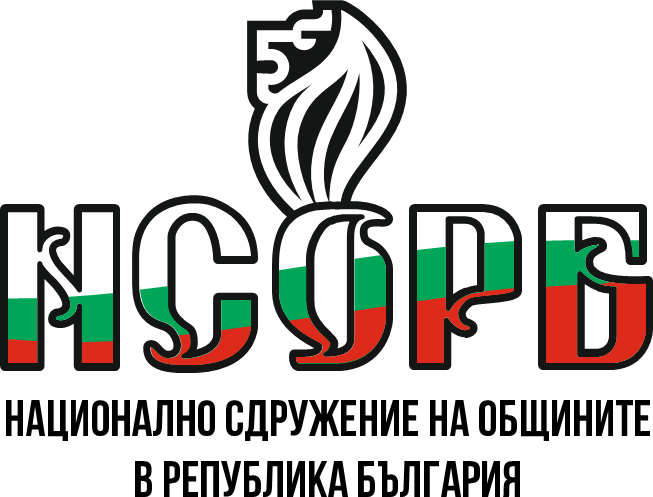 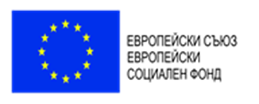 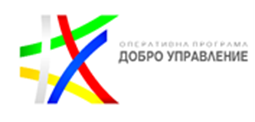 Този документ е създаден съгласно Административен договор №  BG05SFOP001-2.015-0001-C01, проект „Повишаване на знанията, уменията и квалификацията на общинските служители“ за предоставяне на безвъзмездна финансова помощ по Оперативна програма „Добро управление“, съфинансирана от Европейския съюз чрез Европейския социален фонд. 
www.eufunds.bg
[Speaker Notes: Служителите не могат да изискват предоставяне на информация или документи , които са налични в общината  или могат да бъдат изискани по служебен път от друго учреждение.
Служителите следва навременно в три дневен срок да уведомяват потребителите за отстраняване на недостатъци в заявлението. 
Служителите осигуряват по служебен път доказателствата и доказателствените средства от други административни органи.лица и организации , които предоставят публични услуги.
Когато за предоставянето на административната услуга е необходимо участието на компетентен орган , преписката се изпраща по реда на чл.31 от Административнопроцесуалния кодекс.]
Когато предоставянето на заявената административна услуга попада в полето на компетентност на звено от общинската администрация, последното издава или отказва с мотивирано решение предоставянето на административната услуга на заявителя. При мотивирано решение за отказ служителя образува производство , като проверява наличието на следните реквизити:
 1.  Коректно попълнено заявление за съответната услуга по утвърден образец;
 2. Информация или документи , изисквани от компетентния орган  за извършване на услугата , ако такива се изискват;
 3. Документ за платена такса , ако такава се изисква и плащането не е направено по електронен път.
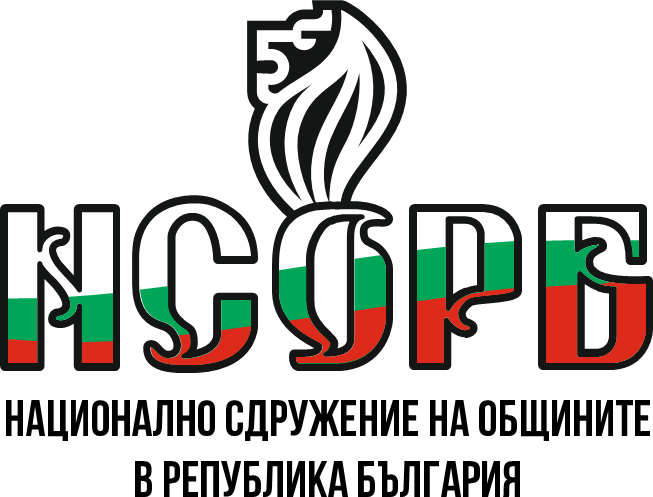 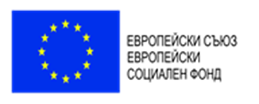 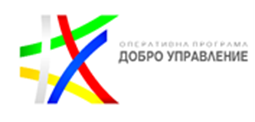 Този документ е създаден съгласно Административен договор №  BG05SFOP001-2.015-0001-C01, проект „Повишаване на знанията, уменията и квалификацията на общинските служители“ за предоставяне на безвъзмездна финансова помощ по Оперативна програма „Добро управление“, съфинансирана от Европейския съюз чрез Европейския социален фонд. 
www.eufunds.bg
[Speaker Notes: Служителят,  отговорен за преписката , изготвя информацията и доказателствените средства от неговата компетентност в сроковете за издаване на индивидуалния административен акт и /или за извършване на заявената административна услуга. Пощенските разходи за изпращане на преписката са за сметка на общината.
Когато услугата се извършва по електронен път , тя се заявява по реда установен в Наредбата за общите изисквания към информационните системи , регистрите и електронните административни услуги.]
Организиране деловодната дейност в общината:
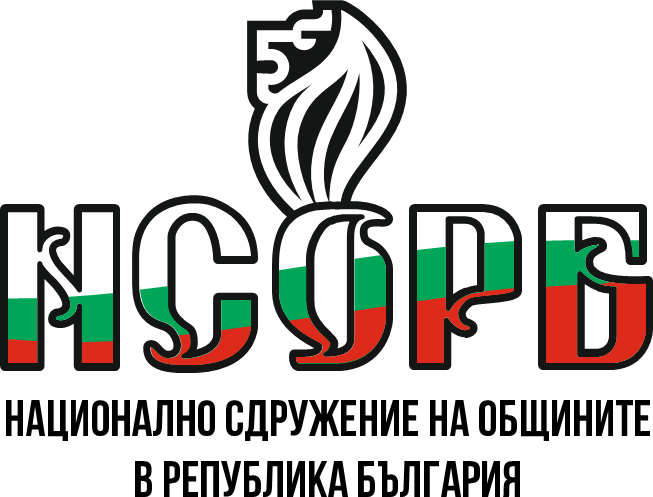 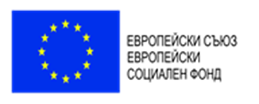 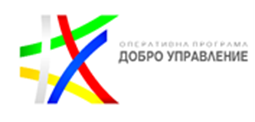 1. Приемане, разпределяне и предаване на документите.
1.1. приемане на всички входящи служебни документи и заявления за структурите на общинската администрация;
1.2. приемане на всички изходящи документи от структурите на общинската администрация;
2. Регистрация и сканиране.
2.1. приемане на документи и регистриране в системата за регистрация и контрол на преписки чрез попълване на всички реквизити, определени в системата – вид на документа, кратко описание на съдържанието на документа в "относно", направление, име и адрес на кореспондента /срокът за изпълнение на документа се определя автоматично от системата/;
Този документ е създаден съгласно Административен договор №  BG05SFOP001-2.015-0001-C01, проект „Повишаване на знанията, уменията и квалификацията на общинските служители“ за предоставяне на безвъзмездна финансова помощ по Оперативна програма „Добро управление“, съфинансирана от Европейския съюз чрез Европейския социален фонд. 
www.eufunds.bg
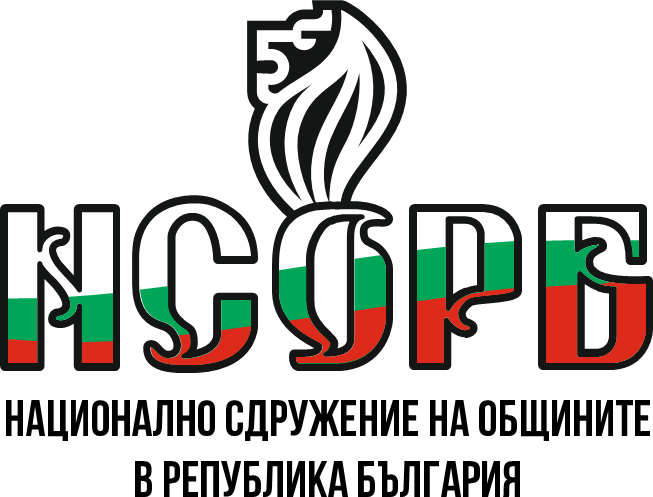 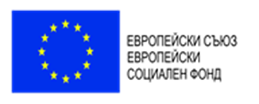 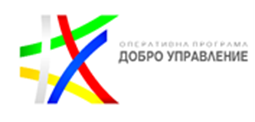 2.2. издаване на фиш с регистрационен номер и код за проверка през Интернет при техническа обезпеченост;
2.3. записване на префикса и номера на документа, снет от системата, върху самия документ;
2.4. сканиране на документа;
3. Предаване на документите по предназначение за изпълнение;
3.1. пренасочване на документи и съгласно резолюция, поставена от съответните длъжностни лица;
3.2. изпращане по предназначение на регистрираните документи.
Този документ е създаден съгласно Административен договор №  BG05SFOP001-2.015-0001-C01, проект „Повишаване на знанията, уменията и квалификацията на общинските служители“ за предоставяне на безвъзмездна финансова помощ по Оперативна програма „Добро управление“, съфинансирана от Европейския съюз чрез Европейския социален фонд. 
www.eufunds.bg
Информация за административното обслужване
	Общините поддържат актуална, точна и достоверна информация относно реда и организацията на осъществяваното административно обслужване и предоставяните административни услуги.
	Общината съдейства на потребителите като:
	1.осигурява общодостъпна, точна, систематизирана и разбираема информация за компетентността на общината;
	2.осигурява достъп до формулярите и оказва съдействие за попълването им;
	3.предоставя пълна информация за сроковете и за дължимите такси.
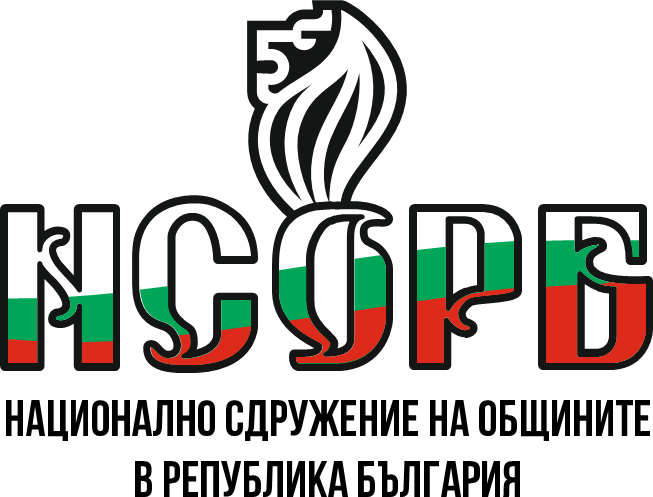 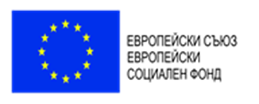 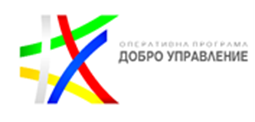 Този документ е създаден съгласно Административен договор №  BG05SFOP001-2.015-0001-C01, проект „Повишаване на знанията, уменията и квалификацията на общинските служители“ за предоставяне на безвъзмездна финансова помощ по Оперативна програма „Добро управление“, съфинансирана от Европейския съюз чрез Европейския социален фонд. 
www.eufunds.bg
[Speaker Notes: Информацията се обявява на официалното табло на общината за обявления, в брошури и се публикува на интернет страницата на общината. Информацията се предоставя по достъпен начин  за всички потребители на ясен и общоразбираем език , без абревиатури , съкращения и препратки. Информацията се актуализира в 7-дневен срок от настъпването на промяната в обстоятелствата.
Информацията , върху указателни табели и помещения определени за административно обслужване , и върху отличителните знаци на служителите се представя както на български, така и на английски език, а при възможност и на друг от официалните езици на Европейския съюз.]
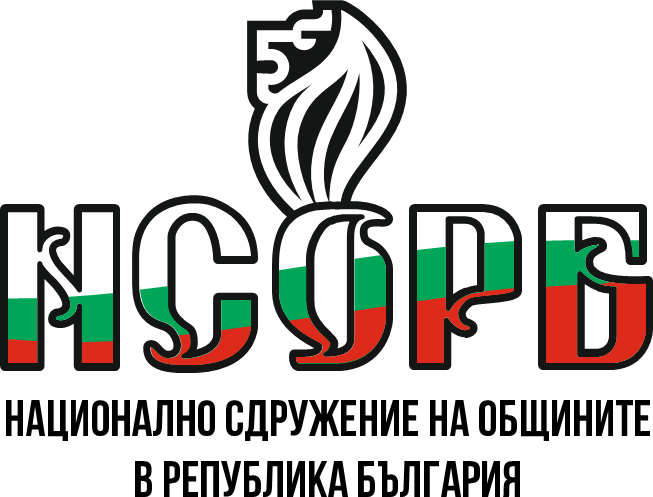 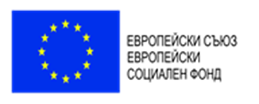 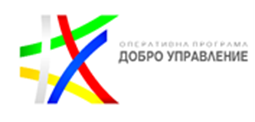 В НАО са разписани задължения за администрациите за осигуряване на електронни адреси и телефонни номера за връзка за комуникация с потребителите. Задължителната информация трябва да съответства на информацията, която се обявява със съдържание в чл. 25 от Наредбата за административния регистър. 
	Освен информация за ЦАО се посочват и адресите и телефонните номера за връзка, с обозначаване на звената, които комуникират с потребителите. Въведено е и изискване за посочване на информация за лицата за контакти с потребителите, както и обявяване, относно вида на телефонните номера – платени или безплатни, заедно със стойността на съответното обаждане.
[Speaker Notes: Организацията за осъществяване на комуникацията с потребителите се определя във вътрешните правила за организация на административното обслужване на съответната администрация.]
Правила за използване на логото и слогана на държавната  администрация 
	Служителите от общинската администрация използват герба и знамето на общината, както и логото и слогана на съответната администрация при:
	1. отличителните знаци и материалните носители , свързани с идентификация на служителите , които извършват административното обслужване;
	2. указателни табели за входове на сградите;
	3. неофициална кореспонденция и поздравителни адреси;
	4. папките , рекламните и протоколните материали;
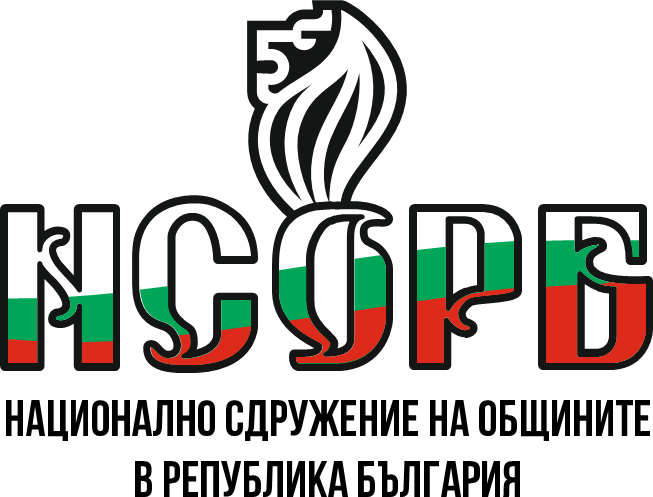 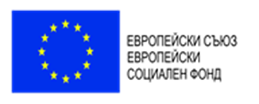 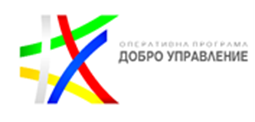 Този документ е създаден съгласно Административен договор №  BG05SFOP001-2.015-0001-C01, проект „Повишаване на знанията, уменията и квалификацията на общинските служители“ за предоставяне на безвъзмездна финансова помощ по Оперативна програма „Добро управление“, съфинансирана от Европейския съюз чрез Европейския социален фонд. 
www.eufunds.bg
5. интернет страницата на общината;
	6. кутиите за мнения и коментари;
	7. хартата на клиента;
	8. изготвяне на отличителни знаци, свързани с изпълнението на служебните 	задължения на служителите в администрацията.
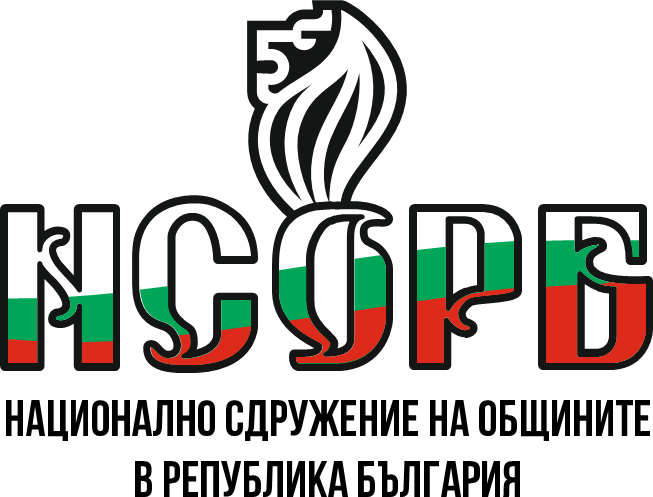 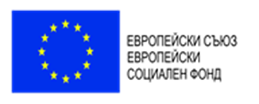 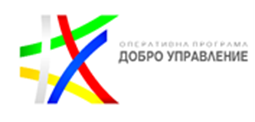 Този документ е създаден съгласно Административен договор №  BG05SFOP001-2.015-0001-C01, проект „Повишаване на знанията, уменията и квалификацията на общинските служители“ за предоставяне на безвъзмездна финансова помощ по Оперативна програма „Добро управление“, съфинансирана от Европейския съюз чрез Европейския социален фонд. 
www.eufunds.bg
Взаимодействие с потребителите по повод административното обслужване
	1.Общината създава възможност за обратна връзка с потребителите чрез използване и прилагане на методи за обратна връзка:
	- извършване на анкетни проучвания;
	- провеждане на консултации със служителите;
	- извършване на наблюдения по метода “ таен клиент“;
	- анализ на сигнали , предложения, жалби и похвали;
	- анализ на медийни публикации.
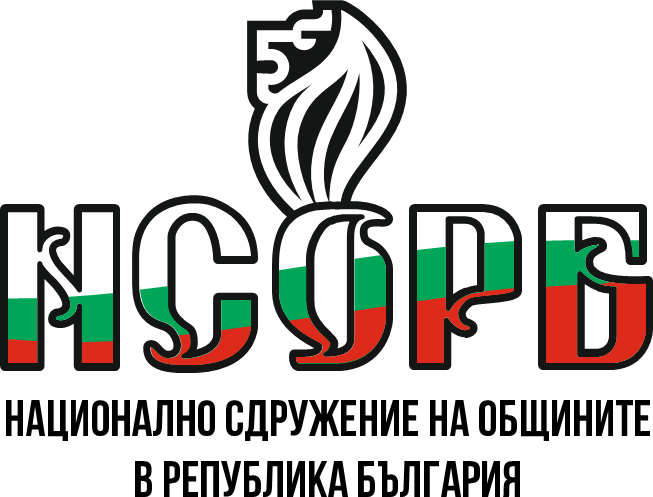 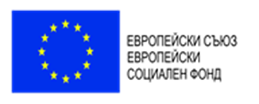 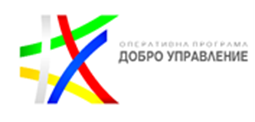 Този документ е създаден съгласно Административен договор №  BG05SFOP001-2.015-0001-C01, проект „Повишаване на знанията, уменията и квалификацията на общинските служители“ за предоставяне на безвъзмездна финансова помощ по Оперативна програма „Добро управление“, съфинансирана от Европейския съюз чрез Европейския социален фонд. 
www.eufunds.bg
[Speaker Notes: По преценка на общината ,обратна връзка може да бъде осъществена и чрез: провеждане на консултации със заинтересовани страни в рамките на консултативни органи; описание на пътя на потребителя; провеждане на социологически проучвания; осигуряване на постоянна телефонна линия за връзка с потребителите в работно време чрез “горещ телефон“; осигуряване на приемно време за граждани и организации; анализ на вторична информация.]
Видове средства за осъществяване на обратна връзка
	Всяка дейност на администрацията на общината по извършване на административни услуги, приемането, регистрирането, разпределението и разглеждането на получената писмена и устна информация, системата за уведомяване на потребителите, неправителствените организации на гражданите, бизнеса и обществеността за предприетите действия, дава възможност да се състави мнение относно дейността и качеството на административното обслужване и компетентността на държавните служители и лицата, работещи по трудово правоотношение в администрацията. Достъпът до информация за осъществяване на обратна връзка и използването на различните видове средства е безплатен.
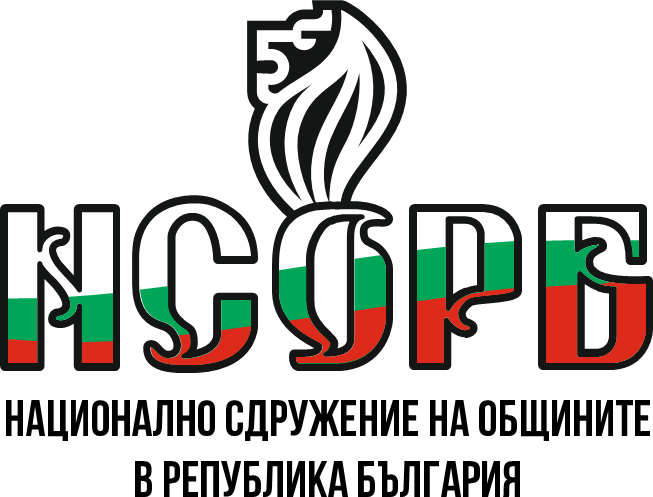 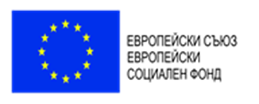 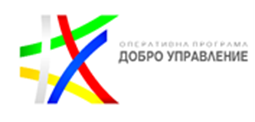 Този документ е създаден съгласно Административен договор №  BG05SFOP001-2.015-0001-C01, проект „Повишаване на знанията, уменията и квалификацията на общинските служители“ за предоставяне на безвъзмездна финансова помощ по Оперативна програма „Добро управление“, съфинансирана от Европейския съюз чрез Европейския социален фонд. 
www.eufunds.bg
[Speaker Notes: Секретарят на общината или упълномощено лице от администрацията информира за използваните средства за обратна връзка с потребителите чрез публикуване на информация на интернет страницата на общината или съобщение в друга форма /анкетни карти ,формуляр за подаване на сигнал, брошури, информационно табло , публикации в средствата за масово осведомяване и др./]
В резултат на получената, анализираната и консултираната информация от обратната връзка и от измерването на удовлетвореността се предприемат действия за подобряване на административното обслужване. Потребителите и обществеността се уведомяват за предприетите действия и за резултатите от тях.
	Отговорните служители, които обобщават и подават информацията, попълват и публикуват данните в системата се определят със заповед на кмета.
	Предложенията и сигналите, подадени до кмета на общината, се разглеждат по реда на Административно процесуалния кодекс.
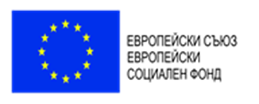 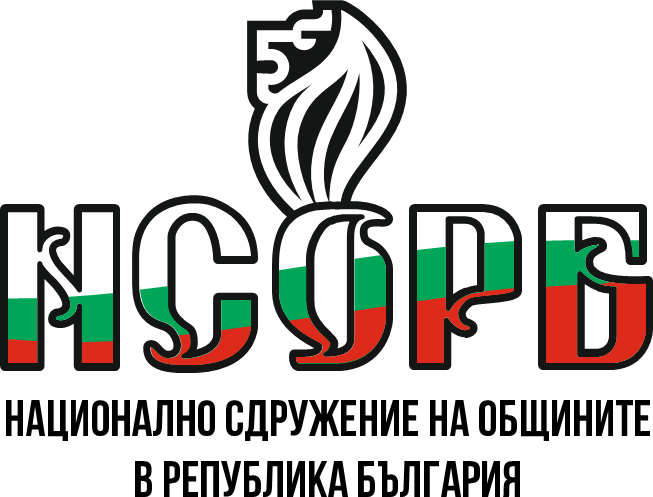 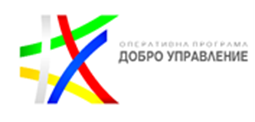 Този документ е създаден съгласно Административен договор №  BG05SFOP001-2.015-0001-C01, проект „Повишаване на знанията, уменията и квалификацията на общинските служители“ за предоставяне на безвъзмездна финансова помощ по Оперативна програма „Добро управление“, съфинансирана от Европейския съюз чрез Европейския социален фонд. 
www.eufunds.bg
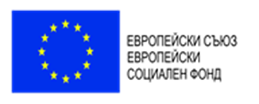 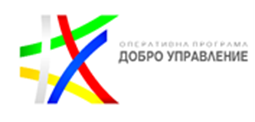 Организиране деловодната дейност в общината:
1. Пиемане, разпределяне и предаване на документите.
1.1. приемане на всички входящи служебни документи и заявления за структурите на общинската адмиПрнистрация;
1.2. приемане на всички изходящи документи от структурите на общинската администрация;
2. Регистрация и сканиране.
2.1. приемане на документи и регистриране в системата за регистрация и контрол на преписки чрез попълване на всички реквизити, определени в системата – вид на документа, кратко описание на съдържанието на документа в "относно", направление, име и адрес на кореспондента /срокът за изпълнение на документа се определя автоматично от системата/;
2.2. издаване на фиш с регистрационен номер и код за проверка през Интернет при техническа обезпеченост;
2.3. записване на префикса и номера на документа, снет от системата, върху самия документ;
2.4. сканиране на документа;
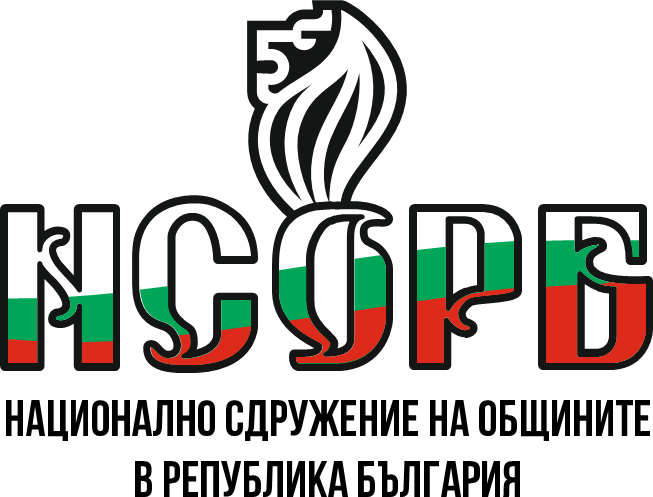 Този документ е създаден съгласно Административен договор №  BG05SFOP001-2.015-0001-C01, проект „Повишаване на знанията, уменията и квалификацията на общинските служители“ за предоставяне на безвъзмездна финансова помощ по Оперативна програма „Добро управление“, съфинансирана от Европейския съюз чрез Европейския социален фонд. 
www.eufunds.bg
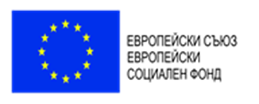 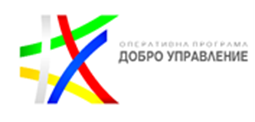 3. Предаване на документите по предназначение за изпълнение;
3.1. пренасочване на документи и съгласно резолюция, поставена от съответните длъжностни лица;
3.2. изпращане по предназначение на регистрираните документи.
4. Изходиране, сканиране и изпращане на изходящите документи.
4.1. приемане на документи и изходиране в системата за регистрация и контрол на преписки чрез попълване на всички реквизити, определени в системата – вид на документа, кратко описание на съдържанието на документа в "относно", направление, име и адрес на кореспондента;
4.2. записване на префикса и номера на документа, снет от системата, върху самия документ;
4.3. сканиране на документа;
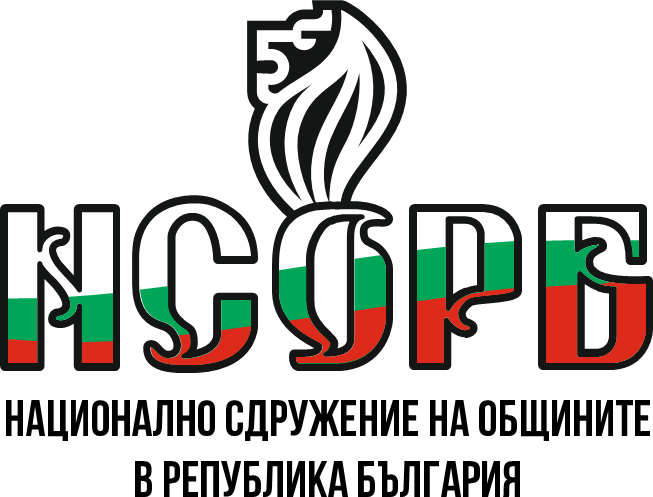 Този документ е създаден съгласно Административен договор №  BG05SFOP001-2.015-0001-C01, проект „Повишаване на знанията, уменията и квалификацията на общинските служители“ за предоставяне на безвъзмездна финансова помощ по Оперативна програма „Добро управление“, съфинансирана от Европейския съюз чрез Европейския социален фонд. 
www.eufunds.bg
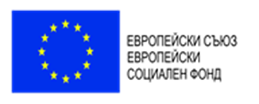 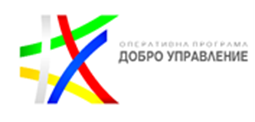 5. Размножаване.
5.1. предаване на материалите по дадена преписка за размножаване;
5.2. приемане на размножените материали, разпределение и предаване по предназначение.
6. Контрол по спазване на сроковете, като всеки ръководител следи Контролната информация на ИС АКСТЪР - ОФИС и инициира приключване на преписките.
6.1. непрекъснат контрол на подлежащите за изпълнение документи от служителите на Общината;
6.2. вземане на сведения и даване справки и информация за изпълнението на задачите;
6.3. генериране на отчет на изпълнените задачи.
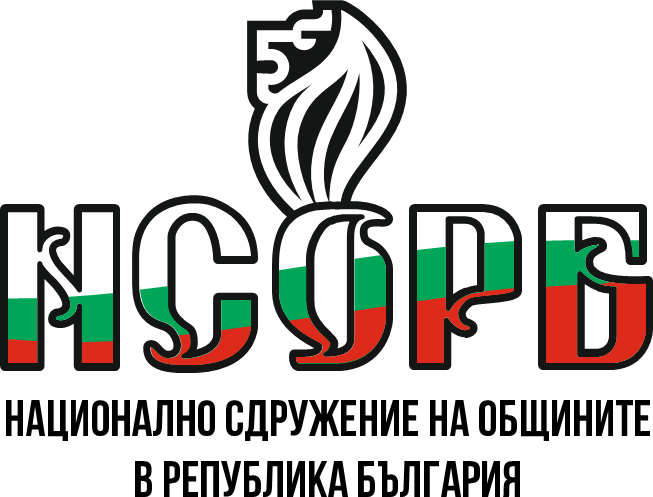 Този документ е създаден съгласно Административен договор №  BG05SFOP001-2.015-0001-C01, проект „Повишаване на знанията, уменията и квалификацията на общинските служители“ за предоставяне на безвъзмездна финансова помощ по Оперативна програма „Добро управление“, съфинансирана от Европейския съюз чрез Европейския социален фонд. 
www.eufunds.bg
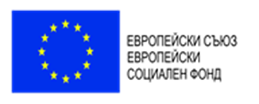 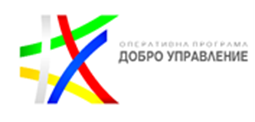 7. Текущо пазене на документите.
7.1. съхраняване в рамките на текущата година на следните документи: всички изходящи служебни документи, отговори на заявления, удостоверения, становища, разрешения, актове за узаконяване, заповеди на кмета, заповеди за настаняване в общински жилища, пълномощни и други;
7.2. систематизиране на приетите документи по индекси в съответствие с утвърдената Номенклатура на делата в Община Бургас;
7.3. правене на справки по дадени заявки от служителите и гражданите, титуляри по преписките;
7.4. обработка и предаване на документите за съхраняване в началото на следващата година в архива на Общината или най-късно до 30 юни на следващата година.
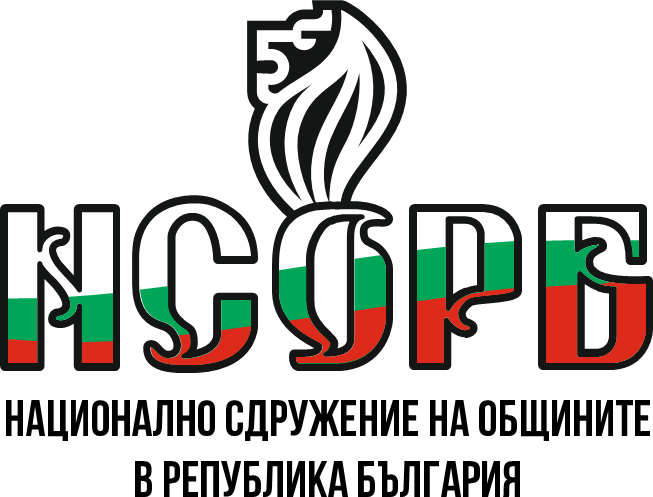 Този документ е създаден съгласно Административен договор №  BG05SFOP001-2.015-0001-C01, проект „Повишаване на знанията, уменията и квалификацията на общинските служители“ за предоставяне на безвъзмездна финансова помощ по Оперативна програма „Добро управление“, съфинансирана от Европейския съюз чрез Европейския социален фонд. 
www.eufunds.bg
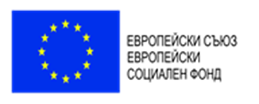 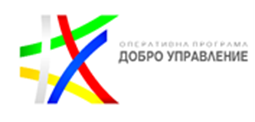 Движението на основните деловодни операции по входящите и вътрешни документи се извършва в следната последователност
1. Получаване на документите.
2. Регистриране и сканиране в системата за регистрация и контрол по преписките.
3. Разпределяне на документите.
4. Предаване на документите за резолиране.
5. Въвеждане на резолюциите към документите в системата за регистрация и контрол на преписките и пренасочване към указания в резолюцията изпълнител.
6. Изпращане на документите по предназначение за изпълнение.
7. Снемане от отчет на изпълнените задачи.
8. Предаване на готовия документ на конкретния заявител
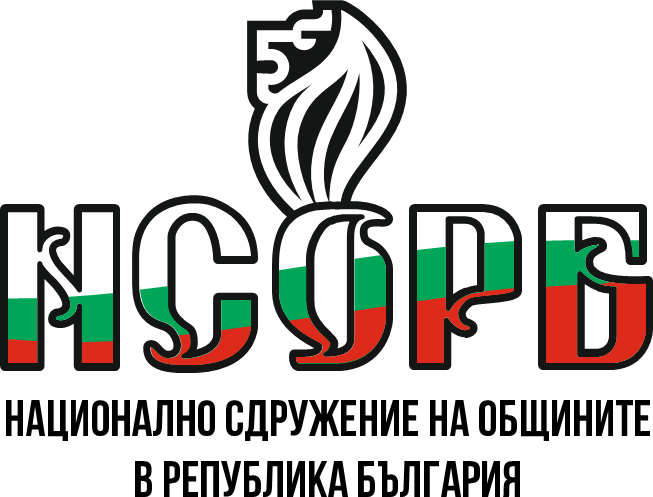 Този документ е създаден съгласно Административен договор №  BG05SFOP001-2.015-0001-C01, проект „Повишаване на знанията, уменията и квалификацията на общинските служители“ за предоставяне на безвъзмездна финансова помощ по Оперативна програма „Добро управление“, съфинансирана от Европейския съюз чрез Европейския социален фонд. 
www.eufunds.bg
[Speaker Notes: Добра практика в общините:
Можете да организирате работата в ЦАО чрез фронт- и бек-офиси.
Във фронт-офиса гражданите могат да се обслужват на различни гишета, например:
Деловодство - подават се документи и се получават готовите документи, в т.ч. и такива по Закона за достъп до обществена информация;
Каса – плащат се такси и цени на услуги, наеми, глоби, цени на тръжни документи, местни данъци и такси и др.;]
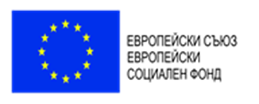 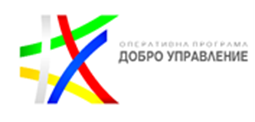 Деловодните операции по изходящите документи се извършват в следната последователност:
1. Създаване на организационно-разпоредителни документи.
2. Подписване на документите от съответните длъжностни лица, съгласно чл.17 от инструкцията.
3. Извеждане и снемане от отчет, чрез отразяване в регистрационната карта на системата „АКСТЪР – ОФИС“, в съответното деловодство.
4. Изпращане на документите по предназначение.
	За облекчаване на дейностите и прекратяване на хартиения документооборот вътре в администрацията е добре кореспонденцията между структурните звена в общината, както и обменът на документи между тях да се осъществяват по електронен път, освен ако се касае за административно или друго производство, за нуждите на което изрично е предвидено в нормативен акт, съдебна практика или разпореждане на друг орган, представените документи да са на хартиен носител и да са заведени в деловодната система на общината.
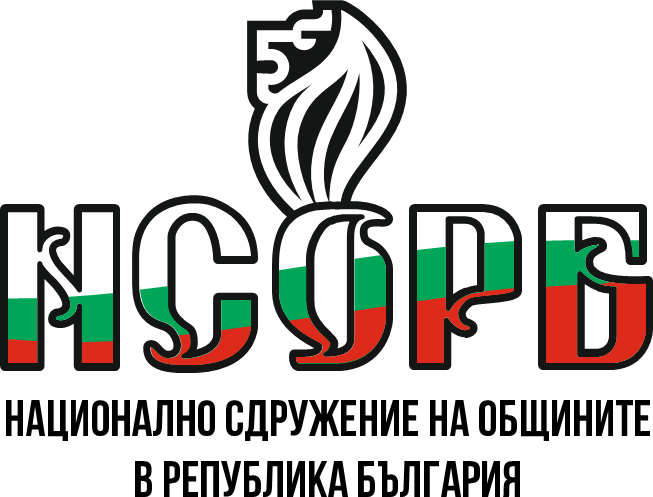 Този документ е създаден съгласно Административен договор №  BG05SFOP001-2.015-0001-C01, проект „Повишаване на знанията, уменията и квалификацията на общинските служители“ за предоставяне на безвъзмездна финансова помощ по Оперативна програма „Добро управление“, съфинансирана от Европейския съюз чрез Европейския социален фонд. 
www.eufunds.bg
[Speaker Notes: Добра практика в общините:
Гражданско състояние и гражданска регистрация – приемат се заявления за услуги по гражданско състояние /удостоверения за наследници, за сключване на брак в чужбина, за раждане, брак, смърт, преписи от актове и удостоверения по искане на гражданите/ и се получават готовите документи. Приемат се заявления за услуги по гражданска и адресна регистрация / удостоверение за верен ЕГН, за семейно положение и родствени връзки, за правно ограничение, за вписване в регистъра на населението, постоянен и настоящ адрес, идентичност на административен адрес/ и се получават готовите документи;
„Местни приходи от данъци, такси и реклама” – деловодно завеждане на документи, свързани с дейността на администрацията в този ресор;
„Строителство, инвестиции и общинска собственост“ - деловодно завеждане на документи, свързани с дейността на администрацията в този ресор;
Информация.
Можете да обособите и гише, на което се входират и изходират документи във връзка с обществени поръчки /ОП/.
Напомняме, че организацията на ЦАО и обособяването на гишетата е в зависимост от обема, дейността на администрацията и броя на служителите в ЦАО.]
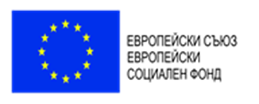 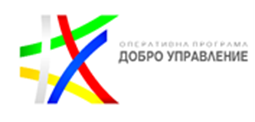 Всяка година до 1 април общината изготвя годишен доклад за оценка на удовлетвореността на потребителите за предходната календарна година, който се публикува на интернет страницата на съответната администрация.
	При изпълнение на задълженията си служителите на общината спазват изискванията предвидени в Методологията за измерване и управление на удовлетвореността на потребителите.
 	Контролната дейност във връзка с предоставянето на административни услуги обхваща извършването на проверки за точното спазване на определените срокове и качеството на предоставяните услуги.
	Контролната дейност се осъществява от: Кмета; Заместник кмета; Секретаря на Общината; Ръководители на звена.
	Контрол може да се осъществява и от страна на потребителите на административни услуги.
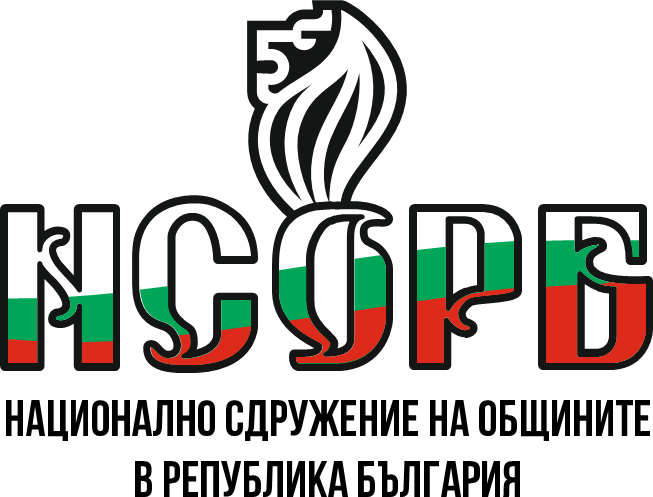 Този документ е създаден съгласно Административен договор №  BG05SFOP001-2.015-0001-C01, проект „Повишаване на знанията, уменията и квалификацията на общинските служители“ за предоставяне на безвъзмездна финансова помощ по Оперативна програма „Добро управление“, съфинансирана от Европейския съюз чрез Европейския социален фонд. 
www.eufunds.bg
[Speaker Notes: Всички правила, свързани с текущото съхраняване на документи и съхраняване в архива на Общината могат подробно да се разпишат във Вътрешни правила за дейността на учрежденския архив.
Не бива да забравяме, че е добре всички служители от администрацията да разполагат или да имат достъп до изготвено ръководство за работа със системата за документооборот и управление на административните процеси.
С последните изменения и допълнения в законодателството, свързани с електронното управление могат да се изготвят и правила за работа в система за електронен обмен на съобщения в общинската администрация.]
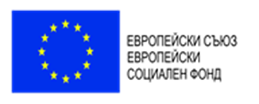 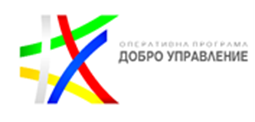 Събиране, обработване и съхранение на лични данни
	При обработване на личните данни Общината спазва следните принципи:
(а) Законосъобразност, добросъвестност, прозрачност;
(б) Ограничение на целите;
(в) Свеждане на данните до минимум;
(г) Точност;
(д) Ограничение на съхранението;
(е) Цялостност и поверителност;
(ж) Отчетност.
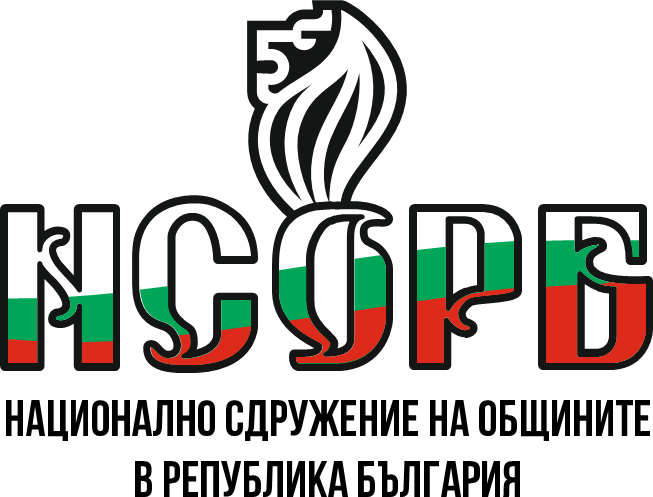 Този документ е създаден съгласно Административен договор №  BG05SFOP001-2.015-0001-C01, проект „Повишаване на знанията, уменията и квалификацията на общинските служители“ за предоставяне на безвъзмездна финансова помощ по Оперативна програма „Добро управление“, съфинансирана от Европейския съюз чрез Европейския социален фонд. 
www.eufunds.bg
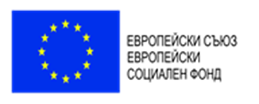 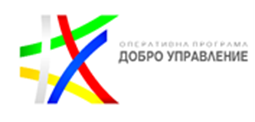 ДЕЙНОСТИ ПО ОБРАБОТВАНЕ НА  ЛИЧНИ ДАННИ
Обработването на лични данни се извършва когато:
а) Това е необходимо за изпълнение на нормативно установено задължение;
б) Физическото лице, за което се отнасят данните, е дало своето изрично съгласие;
в) Обработването е необходимо за изпълнение на задължения по договор, по който
        физическото лице, за което се отнасят данните е страна, както и за действия,
        предхождащи сключването на договор и предприети по негово искане;
 г) Обработването е необходимо, за да се защитят животът и здравето на физическото
        лице, за което се отнасят данните;
д) Обработването е необходимо за изпълнението на задача, която се осъществява в
        обществен интерес;
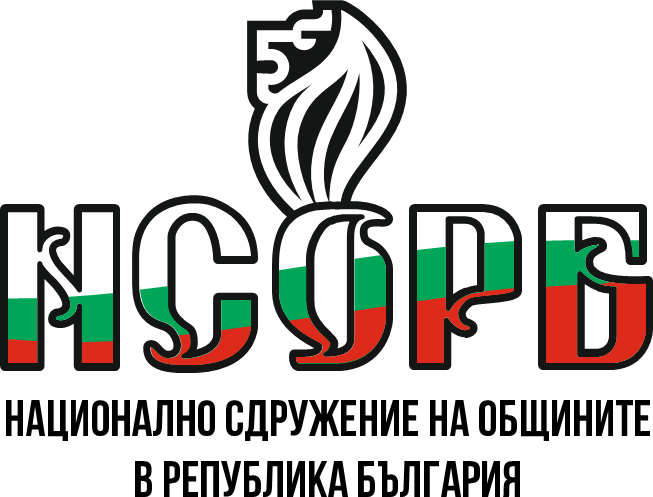 Този документ е създаден съгласно Административен договор №  BG05SFOP001-2.015-0001-C01, проект „Повишаване на знанията, уменията и квалификацията на общинските служители“ за предоставяне на безвъзмездна финансова помощ по Оперативна програма „Добро управление“, съфинансирана от Европейския съюз чрез Европейския социален фонд. 
www.eufunds.bg
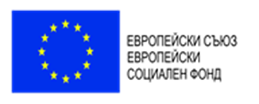 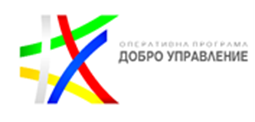 Информацията се документира чрез създаване на протоколи, които съдържат:
(а) целите на обработването;
(б) категориите лични данни и категориите субекти на данни;
(в) категориите получатели, пред които са или ще бъдат разкрити личните данни     включително получателите в трети държави;
(г) предаването на лични данни на трета държава;
(д) когато е възможно, предвидените срокове за изтриване на различните категории данни;
(е) общо описание на техническите и организационни мерки за сигурност.
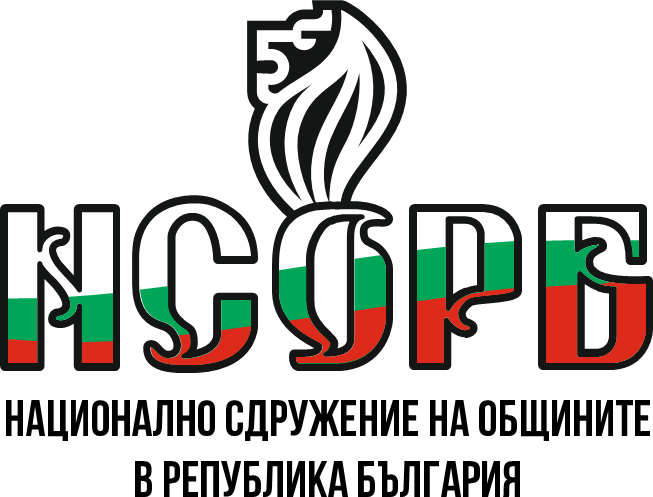 Този документ е създаден съгласно Административен договор №  BG05SFOP001-2.015-0001-C01, проект „Повишаване на знанията, уменията и квалификацията на общинските служители“ за предоставяне на безвъзмездна финансова помощ по Оперативна програма „Добро управление“, съфинансирана от Европейския съюз чрез Европейския социален фонд. 
www.eufunds.bg
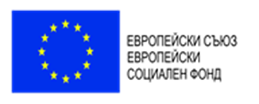 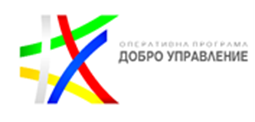 ОБЩО ОПИСАНИЕ НА РЕГИСТРИТЕ  НА ЛИЧНИ ДАННИ
(а) Информация за връзка с администратора на лични данни или негов представител;
(б) Целите на обработването;
(в) Описание на категориите субекти на данни и категориите лични данни;
(г) Категориите получатели, пред които са или ще бъдат разкрити личните данни;
(д) Предвидените срокове за изтриване на различните категории данни;
(е) Описание на предвидените технически и организационни мерки за сигурност;
(ж) Името и координатите за връзка на служителят/служителите, извършващи
         обработване от името на Общината;
(з) Категориите обработване извършено от всеки служител от името на Общината.
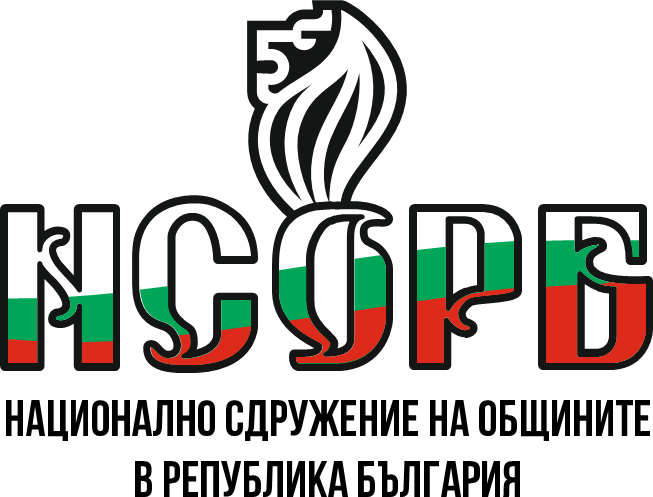 Този документ е създаден съгласно Административен договор №  BG05SFOP001-2.015-0001-C01, проект „Повишаване на знанията, уменията и квалификацията на общинските служители“ за предоставяне на безвъзмездна финансова помощ по Оперативна програма „Добро управление“, съфинансирана от Европейския съюз чрез Европейския социален фонд. 
www.eufunds.bg
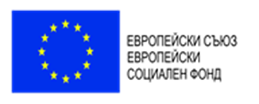 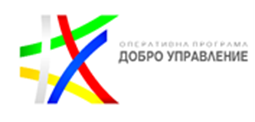 ДЛЪЖНОСТНО ЛИЦЕ ПО ЗАЩИТА НА  ЛИЧНИТЕ ДАННИ
	Длъжностното лице по защита на данните има следните задачи:
(а) Поддържа връзка и сътрудничи с Комисията за защита на личните данни;
(б) Информира и съветва служителите, извършващи обработването на лични
      данни за техните задължения по силата на Регламент 2016/679 и ЗЗЛД;
(в) Следи за спазването на конкретните мерки за защита и контрол на достъпа
      до лични данни;
(г) Следи за спазване на организационната процедура за обработване на
      личните данни, включваща време, място и ред на обработването;
(д) Отчита рисковете свързани с операциите по обработване на лични данни;
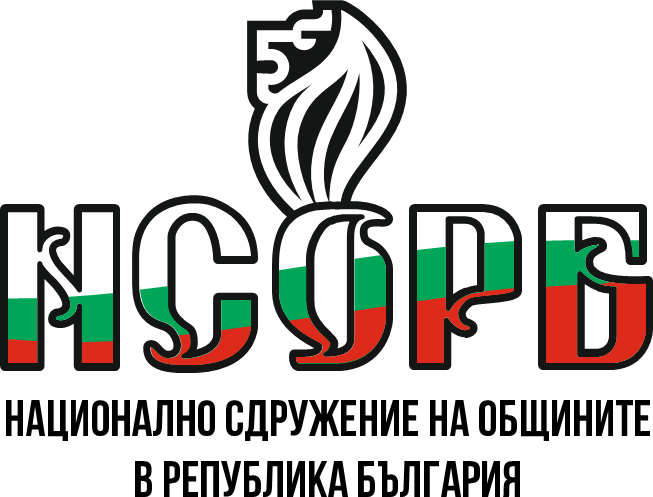 Този документ е създаден съгласно Административен договор №  BG05SFOP001-2.015-0001-C01, проект „Повишаване на знанията, уменията и квалификацията на общинските служители“ за предоставяне на безвъзмездна финансова помощ по Оперативна програма „Добро управление“, съфинансирана от Европейския съюз чрез Европейския социален фонд. 
www.eufunds.bg
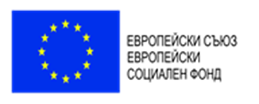 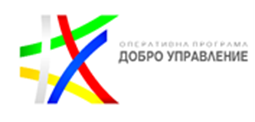 (е)  Провежда периодичен контрол за спазване на изискванията по защита  на  данните и при открити нередности предлага мерки за тяхното  отстраняване;
(ж) Осигурява организация по водене на регистрите, съгласно предвидените   мерки за гарантиране на адекватна защита;
(з)  Осъществява контрол по спазване на изискванията за защита на регистрите;
(и)  Други задължения предвидени в тези правила или друг нормативен акт.
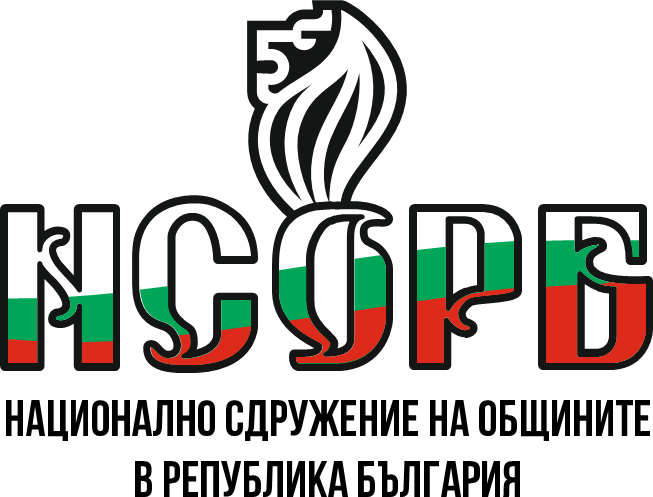 Този документ е създаден съгласно Административен договор №  BG05SFOP001-2.015-0001-C01, проект „Повишаване на знанията, уменията и квалификацията на общинските служители“ за предоставяне на безвъзмездна финансова помощ по Оперативна програма „Добро управление“, съфинансирана от Европейския съюз чрез Европейския социален фонд. 
www.eufunds.bg
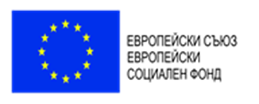 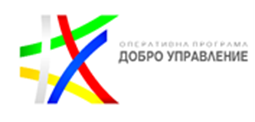 МЕРКИ ЗА ЗАЩИТА НА ЛИЧНИТЕ ДАННИ
	
	Възможните технически средства за контрол на достъпа са:
(а) Охрана на сградата /помещенията/;
(б) Устройства за заключване чрез ключ;
(в) Политика за допускане на външни лица до помещенията на общината
      само с придружител от служители на общината;
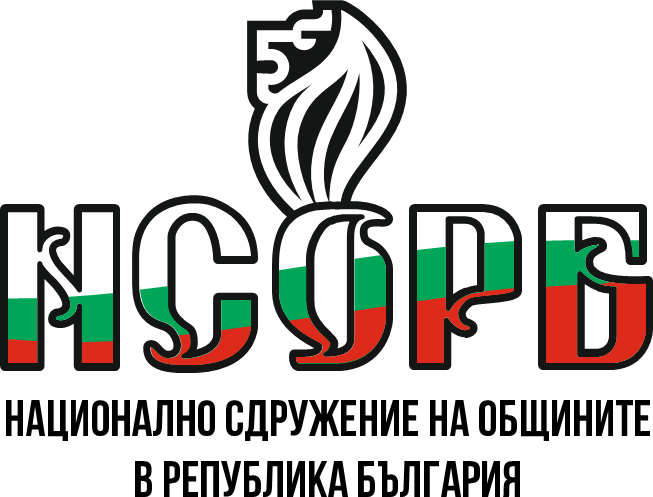 Този документ е създаден съгласно Административен договор №  BG05SFOP001-2.015-0001-C01, проект „Повишаване на знанията, уменията и квалификацията на общинските служители“ за предоставяне на безвъзмездна финансова помощ по Оперативна програма „Добро управление“, съфинансирана от Европейския съюз чрез Европейския социален фонд. 
www.eufunds.bg
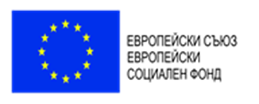 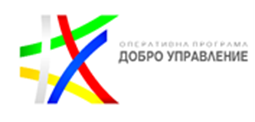 МЕРКИ ЗА ДОКУМЕНТАЛНА ЗАЩИТА	
Общината установява процедури по обработване на лични данни,
  регламентиране на достъпа до данните, процедури по унищожаване и срокове 
  за съхранение.
 За отделни категории данни може да се предвиди псевдо- минимизиране по 
  предложение на длъжностното лице по защита на данните.
Размножаването и разпространението на документи или файлове,
  съдържащи лични данни, се извършва само и единствено от упълномощени
  служители при възникнала необходимост.
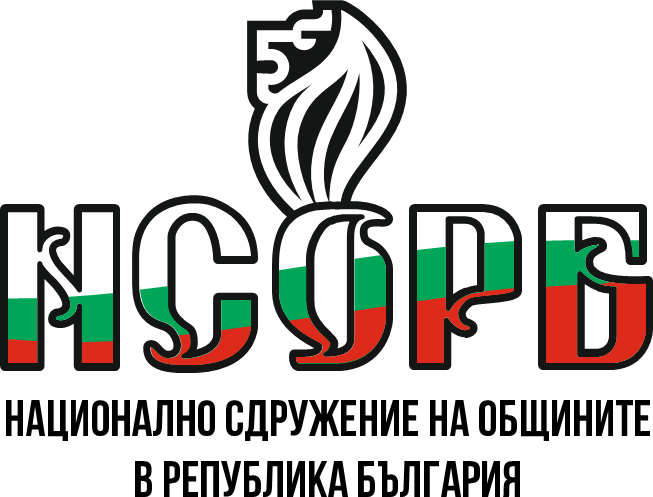 Този документ е създаден съгласно Административен договор №  BG05SFOP001-2.015-0001-C01, проект „Повишаване на знанията, уменията и квалификацията на общинските служители“ за предоставяне на безвъзмездна финансова помощ по Оперативна програма „Добро управление“, съфинансирана от Европейския съюз чрез Европейския социален фонд. 
www.eufunds.bg
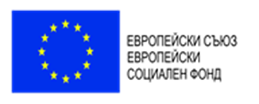 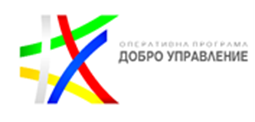 ПЕРСОНАЛНИ МЕРКИ ЗА ЗАЩИТА	
	При заемане на съответната длъжност лицата, които осъществяват защита и обработване на личните данни са задължени да:
(а)  не разпространяват личните данни, до които имат достъп;
(б) са запознати с нормативната база, вътрешните правила и политики на общината относно защитата на личните данни;
(в) са инструктирани за опасностите за личните данни, които се обработват от общината;
(г) не споделят критична информация помежду си и с външни лица, освен по установения в правилата ред;
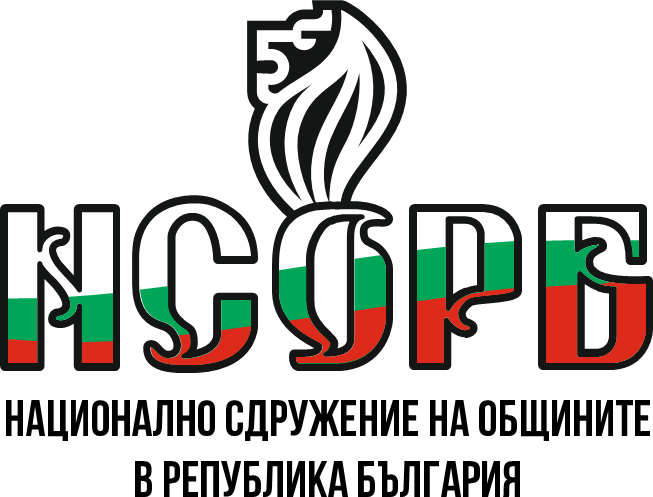 Този документ е създаден съгласно Административен договор №  BG05SFOP001-2.015-0001-C01, проект „Повишаване на знанията, уменията и квалификацията на общинските служители“ за предоставяне на безвъзмездна финансова помощ по Оперативна програма „Добро управление“, съфинансирана от Европейския съюз чрез Европейския социален фонд. 
www.eufunds.bg
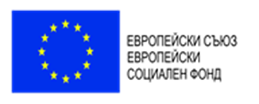 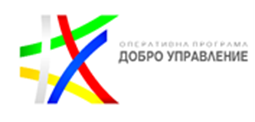 Мерки за защита на автоматизирани информационни системи	
	Защитата на операционните системи, съдържащи файлове с лични данни, от повреждане, изгубване, унищожаване, неправомерен достъп извършени умишлено от лице или в случай на технически неизправности, аварии, произшествия, бедствия и други се осъществява посредством:
(а) Поддържане на информационните системи в актуално състояние;
(б) Въвеждане на пароли и тяхната периодична актуализация за компютрите,       чрез които се предоставя достъп до личните данни и файловете, които съдържат лични данни;
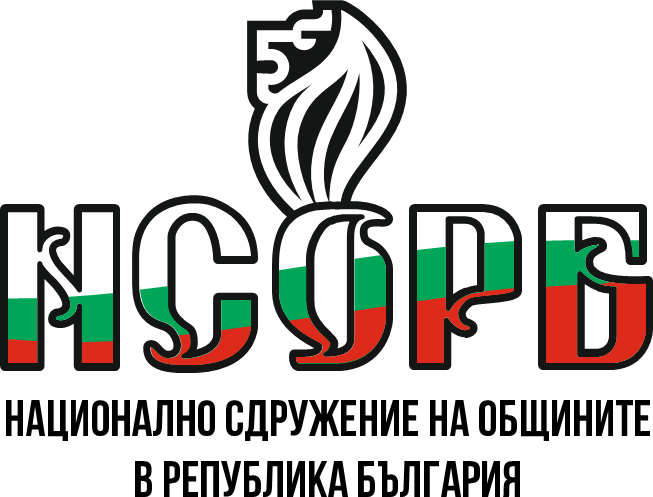 Този документ е създаден съгласно Административен договор №  BG05SFOP001-2.015-0001-C01, проект „Повишаване на знанията, уменията и квалификацията на общинските служители“ за предоставяне на безвъзмездна финансова помощ по Оперативна програма „Добро управление“, съфинансирана от Европейския съюз чрез Европейския социален фонд. 
www.eufunds.bg
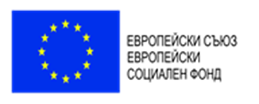 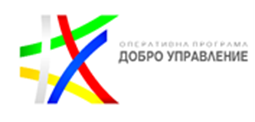 (в) Антивирусни програми, проверки за нелегално инсталиран софтуер; (г) Периодични проверки на целостта на базата данни и актуализиране на системната информация, поддържане на системата за достъп до данните; (д) Периодично архивиране на данните на технически носители, поддържане на информацията на хартиен носител(архивни копия).
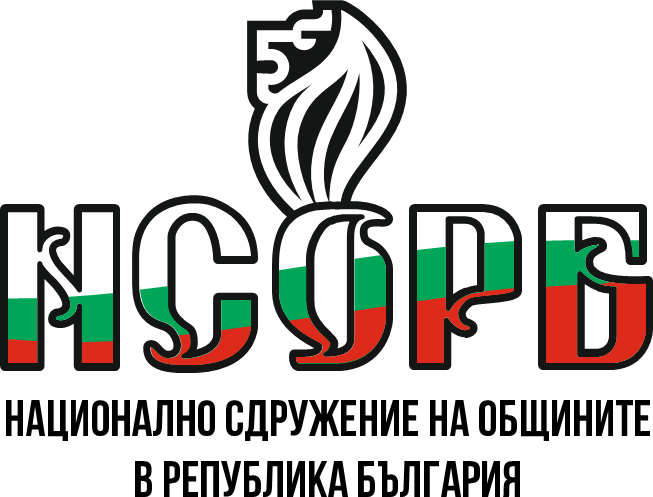 Този документ е създаден съгласно Административен договор №  BG05SFOP001-2.015-0001-C01, проект „Повишаване на знанията, уменията и квалификацията на общинските служители“ за предоставяне на безвъзмездна финансова помощ по Оперативна програма „Добро управление“, съфинансирана от Европейския съюз чрез Европейския социален фонд. 
www.eufunds.bg
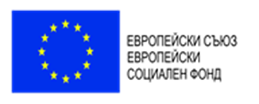 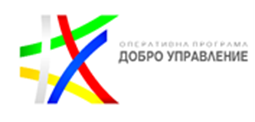 НАРУШЕНИЯ НА СИГУРНОСТТА
В случай че нарушението на сигурността създава вероятност от риск за  правата и свободите на физическите лица, чиито данни са засегнати, и след одобрение от кмета на общината, длъжностното лице за защита на личните данни, организира уведомяването на КЗЛД.
Уведомяването на КЗЛД следва да се извърши без ненужно забавяне и когато това е осъществимо не по-късно от 72 часа след първоначалното узнаване на нарушението.
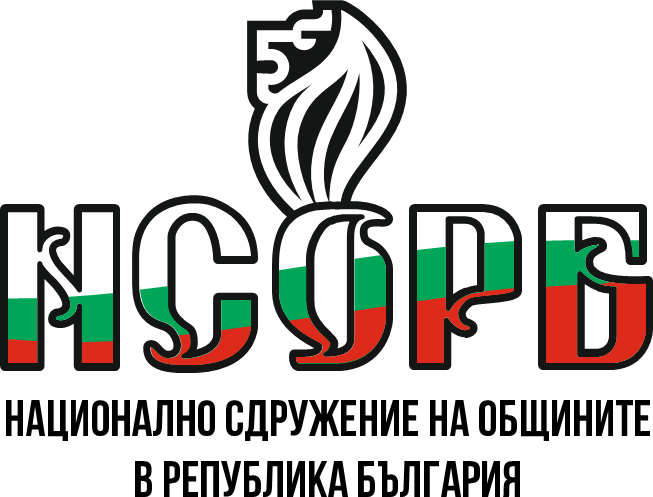 Този документ е създаден съгласно Административен договор №  BG05SFOP001-2.015-0001-C01, проект „Повишаване на знанията, уменията и квалификацията на общинските служители“ за предоставяне на безвъзмездна финансова помощ по Оперативна програма „Добро управление“, съфинансирана от Европейския съюз чрез Европейския социален фонд. 
www.eufunds.bg
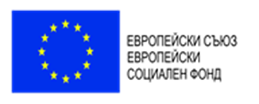 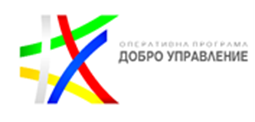 Уведомлението до КЗЛД съдържа следната информация:
(а) Описание на нарушението на сигурността; категориите и приблизителният брой
 на засегнатите субекти на данни, категориите и приблизителното количество
 на засегнатите записи на лични данни;
(б) Името и координатите за връзка на служителя, отговорен за защита на
 личните данни;
(в) Описание на евентуалните последици от нарушението на сигурността;
(г) Описание на предприетите или предложените мерки за справяне с нарушението
на сигурността, включително мерки за намаляване на евентуалните неблагоприятни
последици.
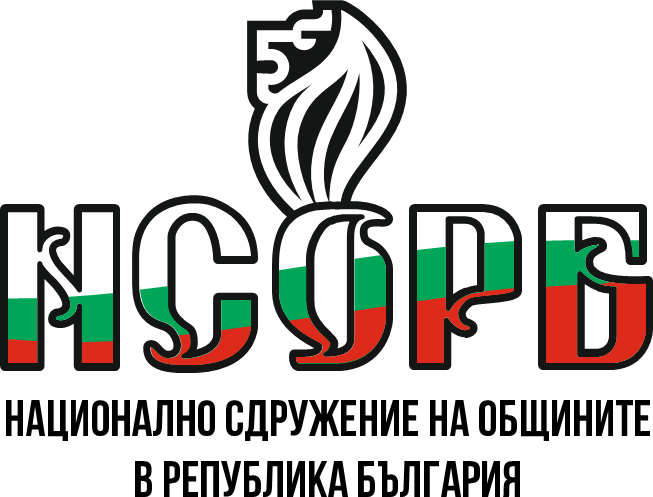 Този документ е създаден съгласно Административен договор №  BG05SFOP001-2.015-0001-C01, проект „Повишаване на знанията, уменията и квалификацията на общинските служители“ за предоставяне на безвъзмездна финансова помощ по Оперативна програма „Добро управление“, съфинансирана от Европейския съюз чрез Европейския социален фонд. 
www.eufunds.bg
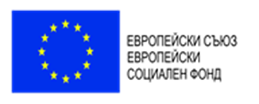 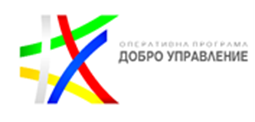 ПРЕДОСТАВЯНЕ НА ЛИЧНИ ДАННИ НА ТРЕТИ ЛИЦА
Личните данни се предоставят на трети лица само след получаване на писмено съгласие
     на лицето, за което се отнасят данните.
 При неполучаване на съгласие от лицето или при изричен отказ да се даде съгласие, 
    данните не се предоставят.
 Не се изисква съгласието на лицето, ако обработването на неговите лични данни се
извършва само или под контрола на компетентен държавен орган за лични данни, свързани
с извършване на престъпления, на административни нарушения и непозволени увреждания.
 Решението си за предоставяне или отказ за достъпът до лични данни за съответното 
лице администраторът съобщава на третото лице в 30-дневен срок от подаване на искането.
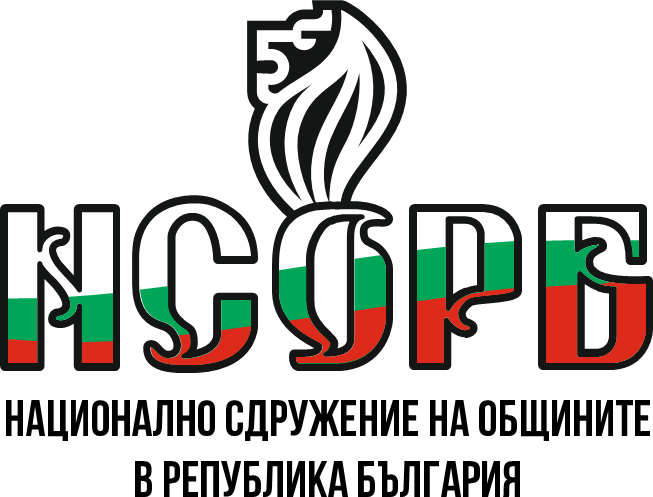 Този документ е създаден съгласно Административен договор №  BG05SFOP001-2.015-0001-C01, проект „Повишаване на знанията, уменията и квалификацията на общинските служители“ за предоставяне на безвъзмездна финансова помощ по Оперативна програма „Добро управление“, съфинансирана от Европейския съюз чрез Европейския социален фонд. 
www.eufunds.bg
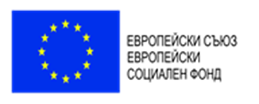 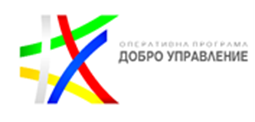 СЪХРАНЕНИЕ И УНИЩОЖАВАНЕ НА ЛИЧНИ ДАННИ

Личните данни, получени за целите, за които се обработват, се съхраняват
   във форма, която позволява идентифицирането на субекта на данни за
   период не по-дълъг от необходимото, за постигане на целите, за които се
   обработват личните данни.
Личните данни се унищожават след постигане на целите, за които се
   обработват и при отпаднала необходимост от съхранение.
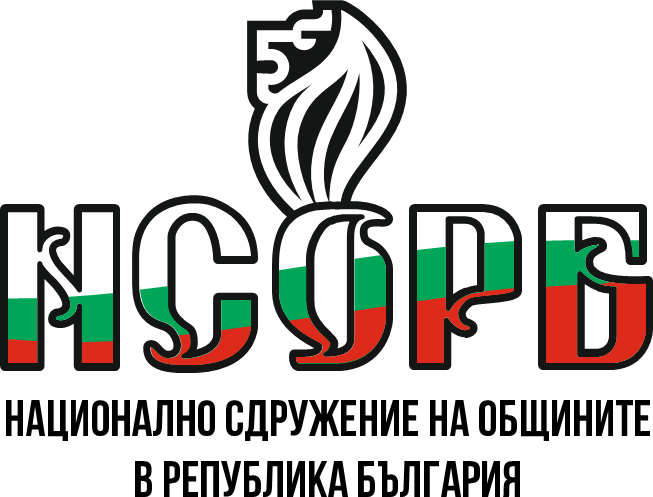 Този документ е създаден съгласно Административен договор №  BG05SFOP001-2.015-0001-C01, проект „Повишаване на знанията, уменията и квалификацията на общинските служители“ за предоставяне на безвъзмездна финансова помощ по Оперативна програма „Добро управление“, съфинансирана от Европейския съюз чрез Европейския социален фонд. 
www.eufunds.bg
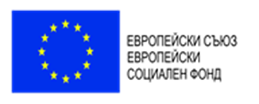 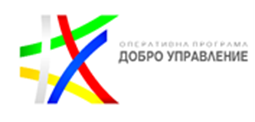 Освен в посочените хипотези лични данни могат да бъдат заличавани и в случите, в които субектите на данни са поискали от Общината изтриване на свързаните с тях лични данни при следните условия:
(а) Личните данни повече не са необходими за целите, за които са били събрани или обработвани по друг  начин;
(б) Субектът на данните оттегля своето съгласие, на което се основава обработването на данните и Общината и не разполага с друго правно основание за обработването;
(в) Субектът на данните възразява срещу обработването и няма законни основания за обработването,които да имат превес над възражението му;
(г) Личните данни се обработват незаконосъобразно;
(д) Личните данни трябва да бъдат изтрити с цел спазването на правно задължение на Общината.
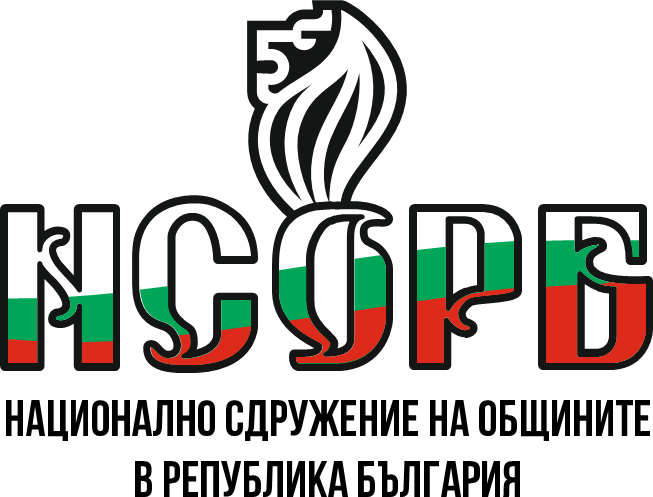 Този документ е създаден съгласно Административен договор №  BG05SFOP001-2.015-0001-C01, проект „Повишаване на знанията, уменията и квалификацията на общинските служители“ за предоставяне на безвъзмездна финансова помощ по Оперативна програма „Добро управление“, съфинансирана от Европейския съюз чрез Европейския социален фонд. 
www.eufunds.bg
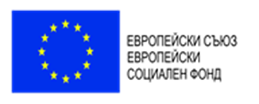 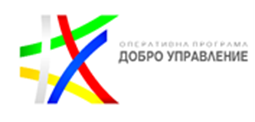 ИНФОРМАЦИЯ, КОЯТО СЛЕДВА ДА СЕ ПОДДЪРЖА НА ИНТЕРНЕТ СТРАНИЦАТА НА ОБЩИНИТЕ
	Според последните нормативни изменения, които касаят административното обслужване (Наредба за административното обслужване (НАО), ДВ, бр. 27 от 2 април 2021 г.), всяка администрация следва да поддържа секция, озаглавена „Административно обслужване“, на своята интернет страница. Общинската администрация също попада в приложното поле на НАО и следва да актуализира съответно поддържа интернет страница, следвайки насоките относно стандартизираната структура и дизайн, съдържащи се в  Правилата за институционална идентичност на интернет страниците и портали на държавната администрация, определени от председателя на Държавна агенция „Електронно управление“ в съответствие с чл. 40, ал. 1 на Наредбата за общите изисквания към информационните системи и регистри.
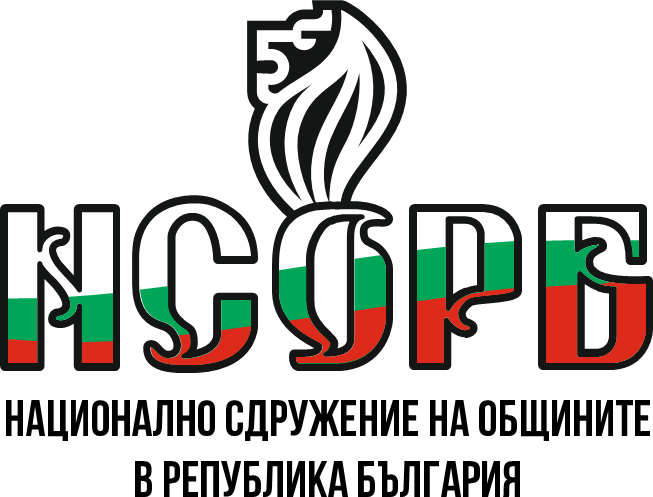 Този документ е създаден съгласно Административен договор №  BG05SFOP001-2.015-0001-C01, проект „Повишаване на знанията, уменията и квалификацията на общинските служители“ за предоставяне на безвъзмездна финансова помощ по Оперативна програма „Добро управление“, съфинансирана от Европейския съюз чрез Европейския социален фонд. 
www.eufunds.bg
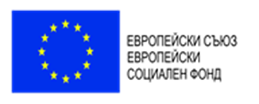 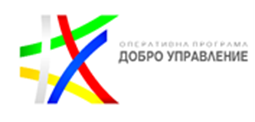 Другият нормативен акт, който основно регулира съдържанието на информацията, която следва да се поддържа в актуален вид на интернет страницата на общината е Законът за достъп до обществена информация (ЗДОИ). Наличието на актуална информация е от особена важност, отчитайки факта, че общината е най-честно срещаното „лице“ на държавата при предоставяне на административни услуги на граждани. Високото качество на услугите както „на гише“, така и в интернет среда е от особено важност, допринасяйки към повишаването на общественото доверие спрямо държавните институции.
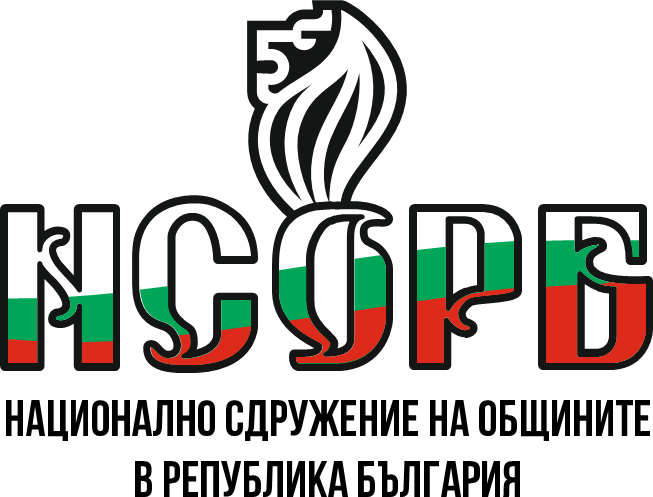 Този документ е създаден съгласно Административен договор №  BG05SFOP001-2.015-0001-C01, проект „Повишаване на знанията, уменията и квалификацията на общинските служители“ за предоставяне на безвъзмездна финансова помощ по Оперативна програма „Добро управление“, съфинансирана от Европейския съюз чрез Европейския социален фонд. 
www.eufunds.bg
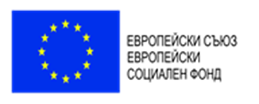 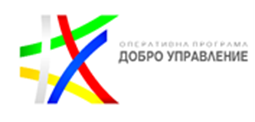 МИНИМАЛЕН ОБЕМ ОТ СЪДЪРЖАНИЕ, КОЙТО СЛЕДВА ДА Е ДОСТЪПЕН НА ИНТЕРНЕТ СТРАНИЦАТА НА ОБЩИНА
наименование на общината, обща информация; 
описание на правомощията на кмета и списък на издадените актове в изпълнението им;
описание на информационните масиви и ресурси, използвани от съответната администрация;
функции и отговорности, информация относно приложимите законови разпоредби, устройствен правилник; 
проекти на нормативни актове заедно с мотивите, съответно - доклада и резултатите от общественото обсъждане на проекта;
процеси на вземане на решения;
разходи, доклади/отчети; информация за бюджета и финансовите отчети на общината;
политики и процедури, вкл. стратегии, планове, програми и отчети за дейността;
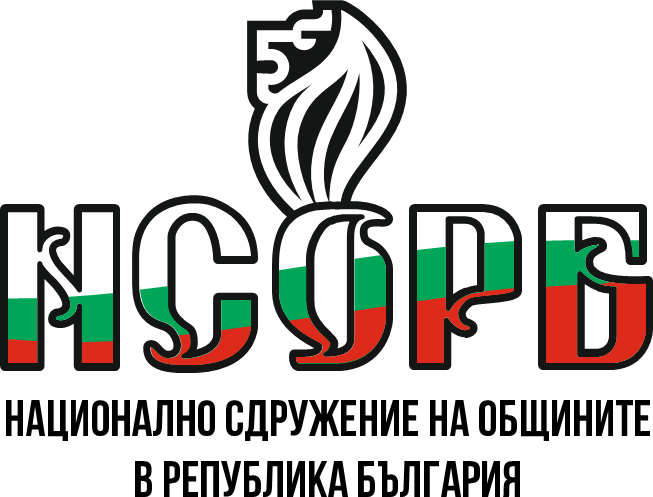 Този документ е създаден съгласно Административен договор №  BG05SFOP001-2.015-0001-C01, проект „Повишаване на знанията, уменията и квалификацията на общинските служители“ за предоставяне на безвъзмездна финансова помощ по Оперативна програма „Добро управление“, съфинансирана от Европейския съюз чрез Европейския социален фонд. 
www.eufunds.bg
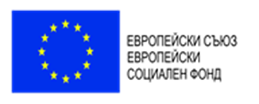 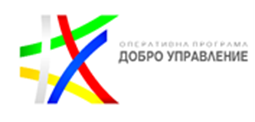 уведомления за откриване на производството по издаване на общ административен акт по чл. 66 от АПК, включително основните съображения за издаването на акта и формите и сроковете на участие на заинтересованите лица в производството.
организационна структура; информация за организации, за които общината е отговорна (пр. търговско дружество с общинско участие в капитала), връзки към: местонахождение и информация за контакти; 
обявления за конкурси за държавни служители;
ред за кандидатстване за стаж; 
изпълнявани проекти и програми;
информация за провеждани обществени поръчки, определена за публикуване в профила на купувача съгласно Закона за обществените поръчки
списъци и регистри, включително достъп до Административния регистър.
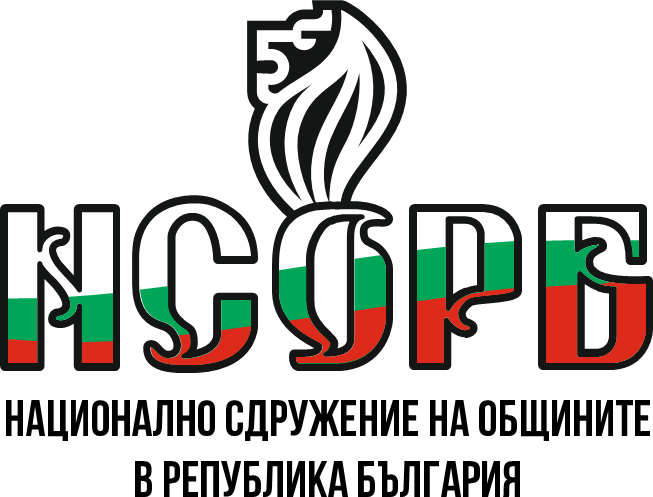 Този документ е създаден съгласно Административен договор №  BG05SFOP001-2.015-0001-C01, проект „Повишаване на знанията, уменията и квалификацията на общинските служители“ за предоставяне на безвъзмездна финансова помощ по Оперативна програма „Добро управление“, съфинансирана от Европейския съюз чрез Европейския социален фонд. 
www.eufunds.bg
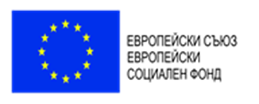 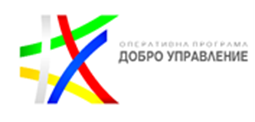 На поддържаната от общината секция „Административно обслужване“ в интернет страницата ѝ се съдържа още следната информация:
местонахождение, информация за контакти, инструменти за обратна връзка; 
официалните адреси на електронна поща, на които могат да се изпращат електронни документи; 
вътрешни правила, свързани с предоставянето на административни услуги на граждани;
услуги, предлагани от общината, като  информация за предоставяните от администрацията административни услуги – електронни или „на гише“, да се обособяват в самостоятелен раздел,  по ясно различим за потребителя начин. 
номер на банкова сметка.
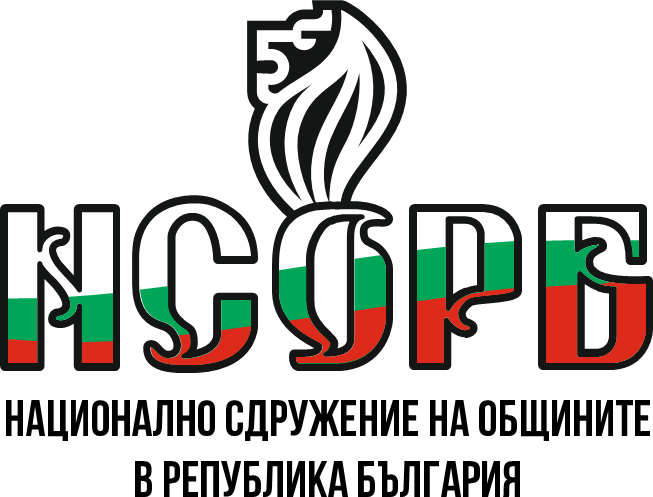 Този документ е създаден съгласно Административен договор №  BG05SFOP001-2.015-0001-C01, проект „Повишаване на знанията, уменията и квалификацията на общинските служители“ за предоставяне на безвъзмездна финансова помощ по Оперативна програма „Добро управление“, съфинансирана от Европейския съюз чрез Европейския социален фонд. 
www.eufunds.bg
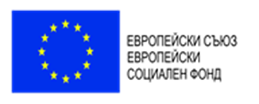 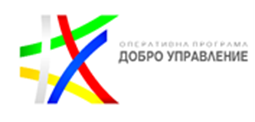 Организиране, обработване, експертиза, съхраняване и използване на документите в учрежденския архив на Общината
	Кметът на общината определя със заповед кои от подходящите помещения ще бъдат използвани за учрежденски архив и  лицето изпълняващо функциите на завеждащ  архива на Общината. Лицето завеждащо архива има следните функции: 
Приемане на документи;
Регистриране и съхраняване на приетите документи;
Създаване на справочен апарат към документите;
Предоставяне на документите и използване;
Извършване на експертиза по ценността на документите;
Предаване на ценните документи в „Държавен архив
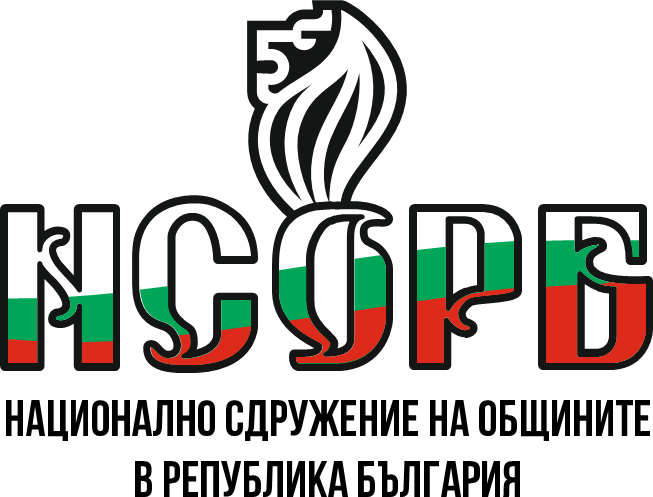 Този документ е създаден съгласно Административен договор №  BG05SFOP001-2.015-0001-C01, проект „Повишаване на знанията, уменията и квалификацията на общинските служители“ за предоставяне на безвъзмездна финансова помощ по Оперативна програма „Добро управление“, съфинансирана от Европейския съюз чрез Европейския социален фонд. 
www.eufunds.bg
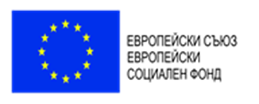 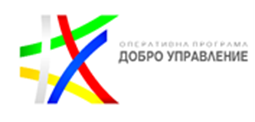 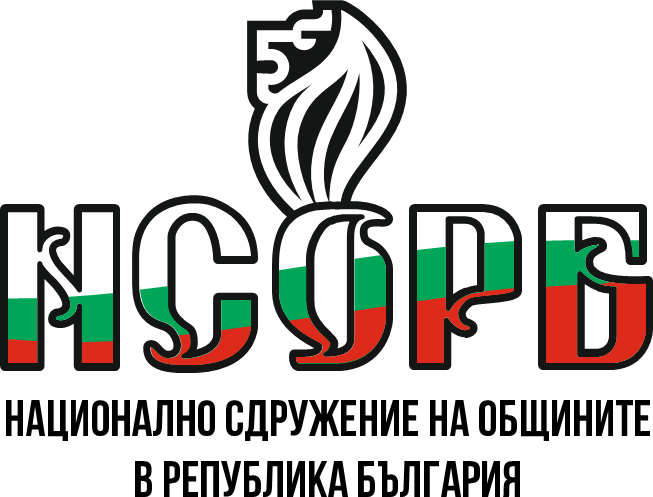 Кметът на общината определя със заповед лицата, участващи в състава на постоянно действащата експертна комисия (за административно-управленските документи) със следните задачи:
Изготвяне на вътрешни правила за дейността на администрацията по обработването и съхраняването на архива на общината, които се съгласуват с началника на отдел „Общински архив“ /Секретаря на общината/ и се утвърждават от кмета.
Съставяне на номенклатура на делата със срокове за тяхното съхранение и изготвяне на предложения за актуализирането им;
Организиране на номенклатурата на делата;
Контролиране и предаване да документите в учрежденския архив;
Ежегодна проверка за наличността и състоянието на документите с постоянен срок на запазване  и тези със знак „ЕК“ в архива на общината, условията на съхранение и опазване на документите в общината, резултатите от тази дейност се отразяват в протокол, който се изпраща за сведение в отдел „Общински архив“  на общината;
Организиране и участване в експертизата по ценността на документите;
Организиране подготовката и предаването на ценните документи в отдел „Общински  архив“ на общината.;
Изготвяне на актове за унищожаване на документи с изтекъл срок на съхранение.
Този документ е създаден съгласно Административен договор №  BG05SFOP001-2.015-0001-C01, проект „Повишаване на знанията, уменията и квалификацията на общинските служители“ за предоставяне на безвъзмездна финансова помощ по Оперативна програма „Добро управление“, съфинансирана от Европейския съюз чрез Европейския социален фонд. 
www.eufunds.bg
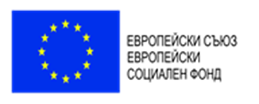 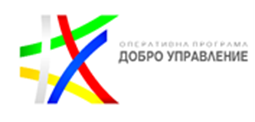 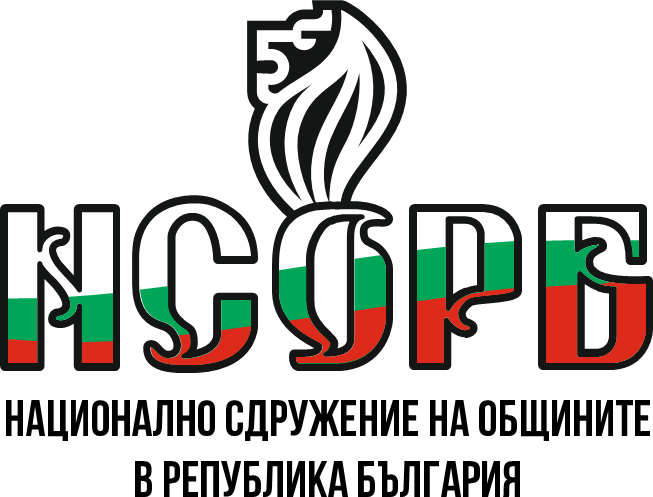 ПРИЕМАНЕ НА ДОКУМЕНТИТЕ В АРХИВА НА ОБЩИНАТА
В  архива на Общината се приемат: 
Приключилите до 31 декември на текущата година дела от деловодството и другите структурни звена – не по-късно от 30 юни на следващата календарна година;
Аналогови аудио-визуални документи след извършени монтаж и технически контрол.
 Приемането на делата в учрежденския архив се извършва с приемателно-предавателен протокол по образец съгласно Приложение № 1 от Наредбата, неразделна част от който е списъкът. 
При напускане на служител от общинската администрация се извършва приемане-предаване на съхраняваните от него документи с протокол и опис на делата, като приемането става от правоприемника на служителя или ръководителя на съответното звено., той предава и водените от него регистри на хартиен и електронен носител.
Този документ е създаден съгласно Административен договор №  BG05SFOP001-2.015-0001-C01, проект „Повишаване на знанията, уменията и квалификацията на общинските служители“ за предоставяне на безвъзмездна финансова помощ по Оперативна програма „Добро управление“, съфинансирана от Европейския съюз чрез Европейския социален фонд. 
www.eufunds.bg
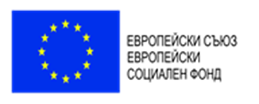 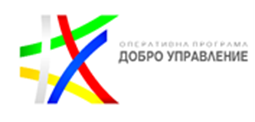 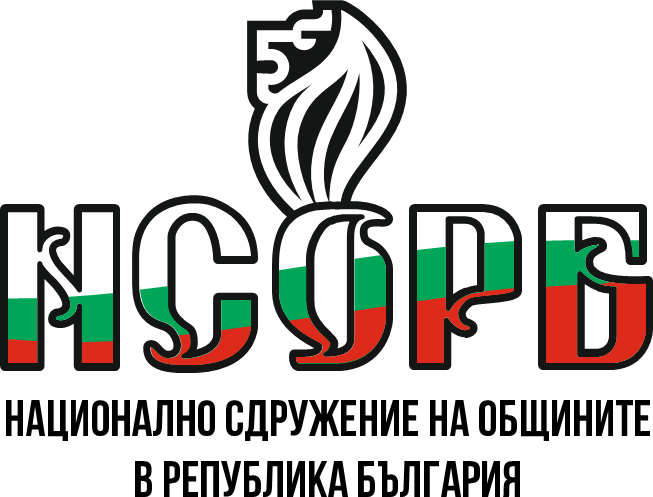 РЕГИСТРАЦИЯ, ОТЧЕТНОСТ, ИЗПОЛЗВАНЕ, СЪХРАНЯВАНЕ И УНИЩОЖАВАНЕ НА ПРИЕТИТЕ ДОКУМЕНТИ
	Длъжностното лице, отговарящо за учрежденския архив:
Води Регистър на постъпленията съгласно Приложение № 2 от Наредбата;
Води Дневник за ползване на документи в учрежденския архив за отчет на всяко посещение и използване на документите в архивохранилището съгласно Приложение № 3 от Наредбата;
Поставят заместител по образец съгласно Приложение № 4 от Наредбата на мястото на извадените за ползване документи;
Проверяват състава и състоянието на документите преди и след ползване.
Този документ е създаден съгласно Административен договор №  BG05SFOP001-2.015-0001-C01, проект „Повишаване на знанията, уменията и квалификацията на общинските служители“ за предоставяне на безвъзмездна финансова помощ по Оперативна програма „Добро управление“, съфинансирана от Европейския съюз чрез Европейския социален фонд. 
www.eufunds.bg
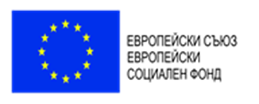 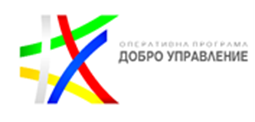 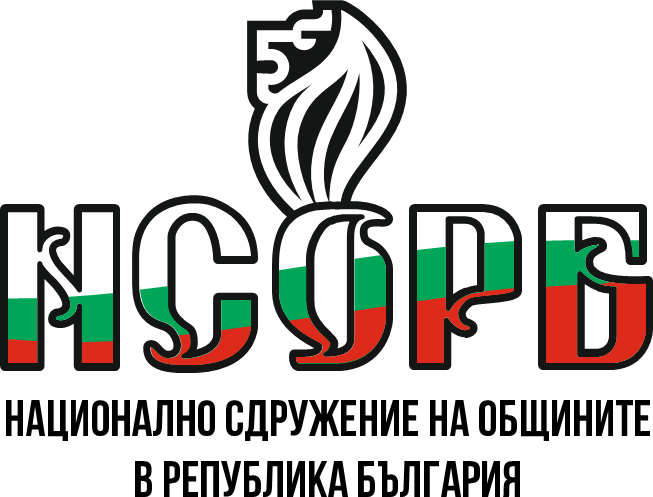 ЕКСПЕРТИЗА НА ЦЕННОСТТА НА ДОКУМЕНТИТЕ И 	ТЯХНАТА ОБРАБОТКА
	 На експертиза подлежат всички документи, създадени в общинската администрация или постъпили отвън. Експертизата включва следните етапи:
Текуща експертиза;
Междинна експертиза;
Окончателна експертиза;
Предаване в държавен архив.
Този документ е създаден съгласно Административен договор №  BG05SFOP001-2.015-0001-C01, проект „Повишаване на знанията, уменията и квалификацията на общинските служители“ за предоставяне на безвъзмездна финансова помощ по Оперативна програма „Добро управление“, съфинансирана от Европейския съюз чрез Европейския социален фонд. 
www.eufunds.bg
БЛАГОДАРЯ ЗА ВНИМАНИЕТО!
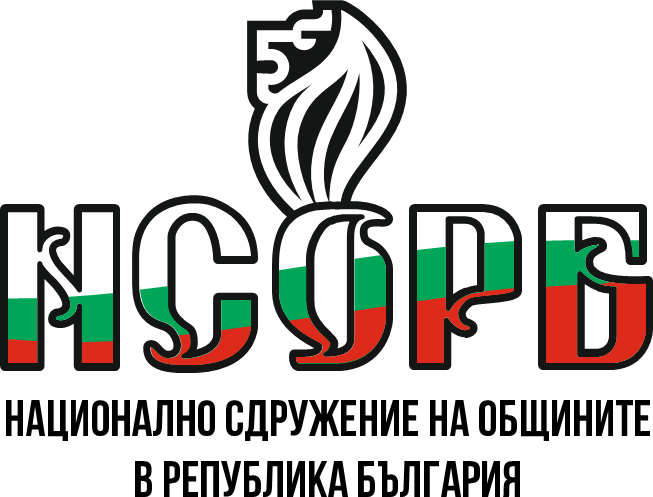 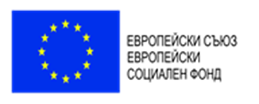 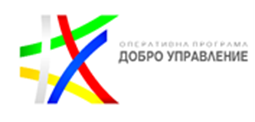 Този документ е създаден съгласно Административен договор №  BG05SFOP001-2.015-0001-C01, проект „Повишаване на знанията, уменията и квалификацията на общинските служители“ за предоставяне на безвъзмездна финансова помощ по Оперативна програма „Добро управление“, съфинансирана от Европейския съюз чрез Европейския социален фонд. 
www.eufunds.bg